CIHT Cycle Infrastructure
Peter Hewitt and Ben Coleman
Agenda
About us 
What is Cycle Infrastructure? 
A shift in emphasis 
Project Examples
The Transport for London Experience 
What could this mean for the IoM?
Mott MacDonald | Presentation
18 January 2019
2
About us
Peter - Project Director and recently joined MM from Transport for London  
Ben - Principal Transport Planner, worked at MM for three years with background in local authority and consultancy
We’re both based in the Transport Planning and Engineering Team within Mott MacDonald with 45+ colleagues. The team is a mixture of transport planners, engineers, urban designers and modellers.
Mott MacDonald | Presentation
18 January 2019
3
A shift in emphasis
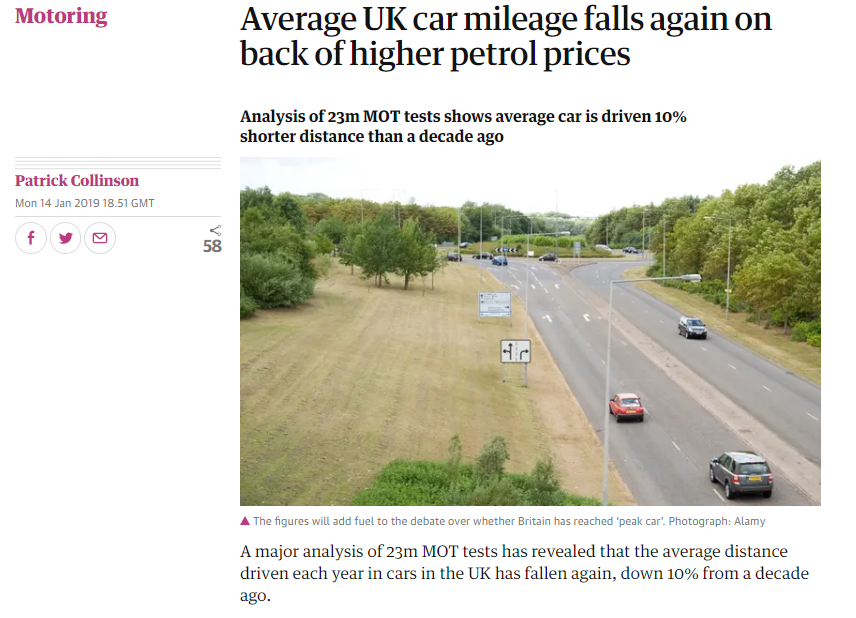 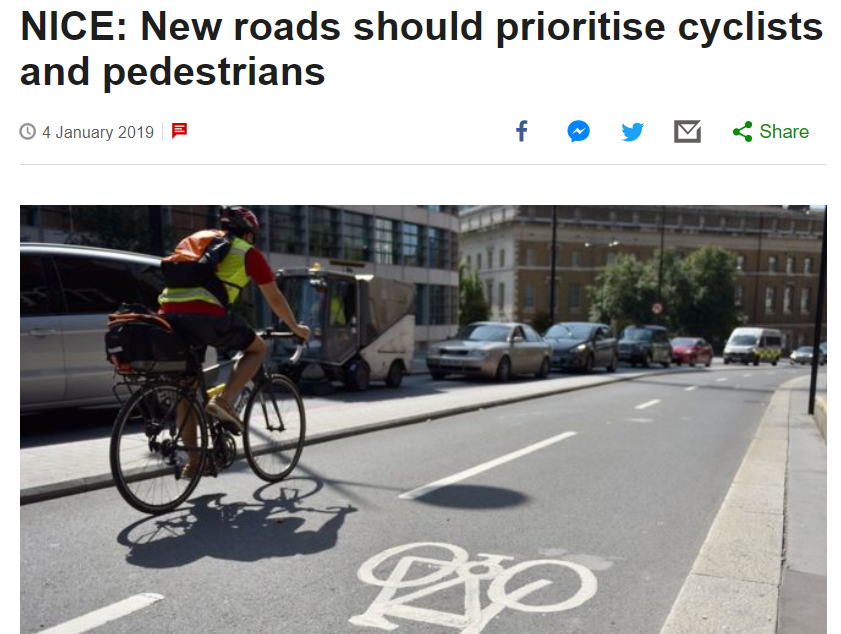 18 January 2019
4
A shift in emphasis
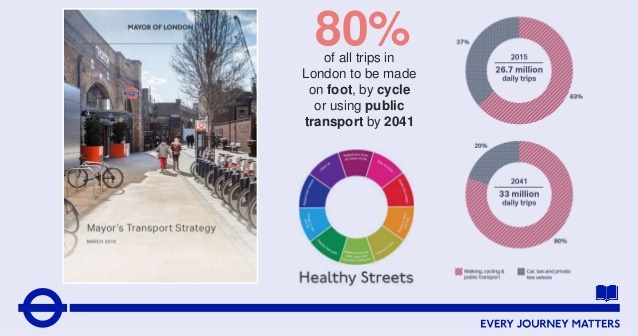 18 January 2019
5
A shift in emphasis
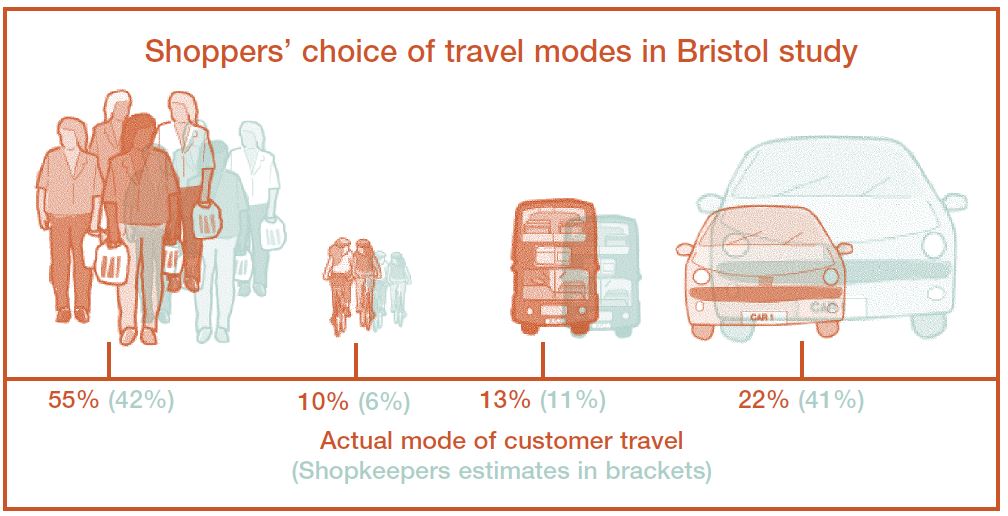 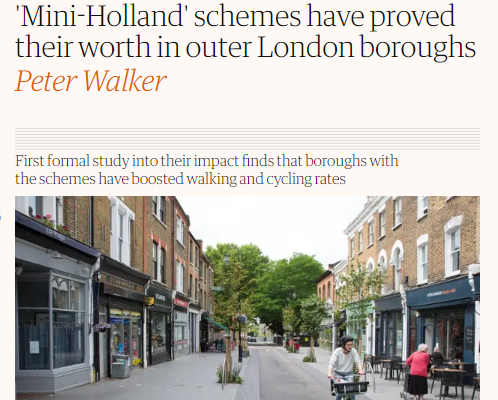 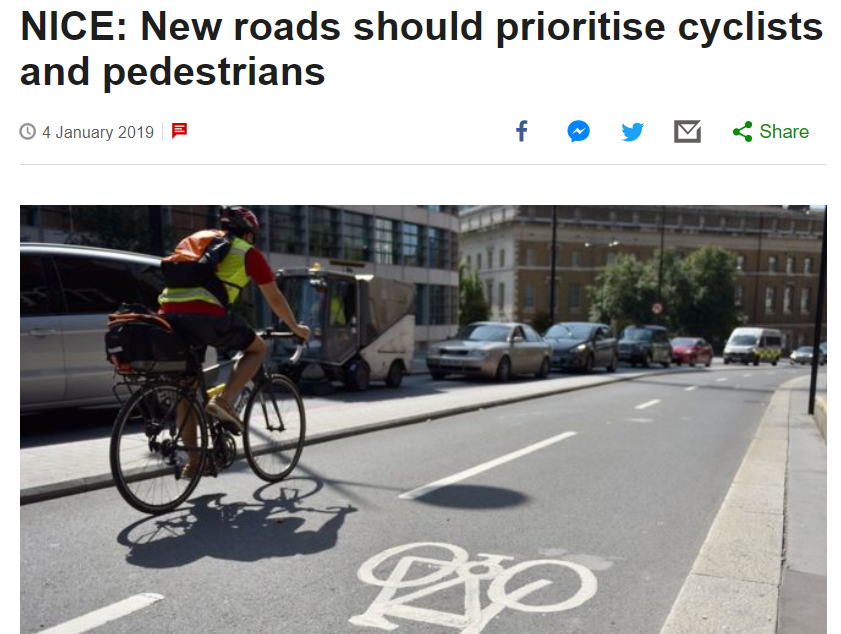 18 January 2019
6
A shift in emphasis
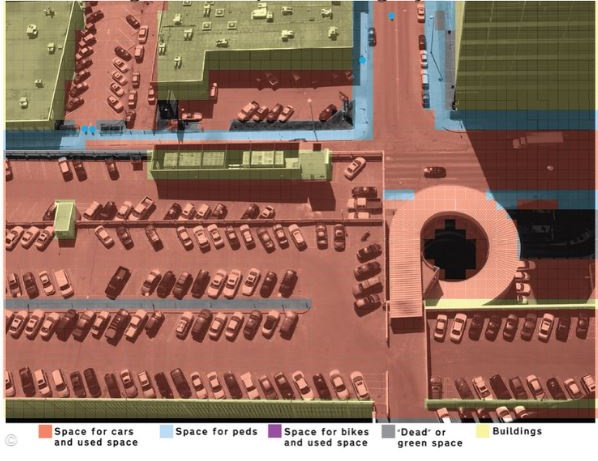 18 January 2019
7
What is cycling infrastructure?
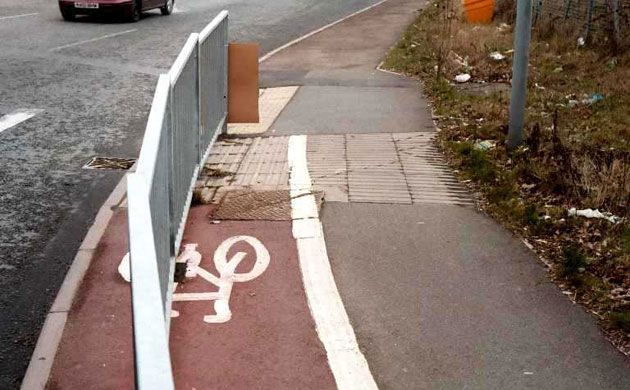 18 January 2019
8
What is cycling infrastructure?
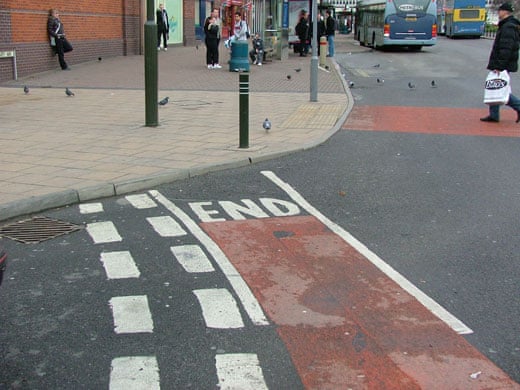 18 January 2019
9
What is cycling infrastructure?
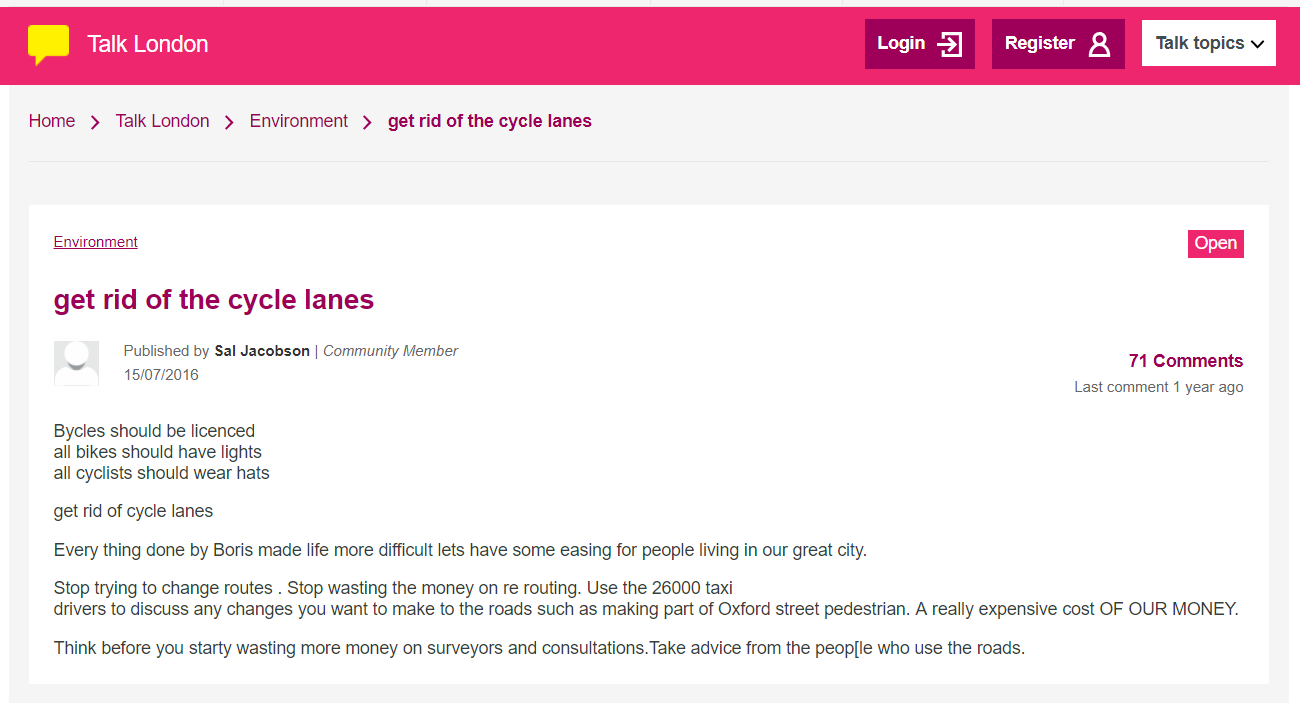 18 January 2019
10
What is cycling infrastructure?
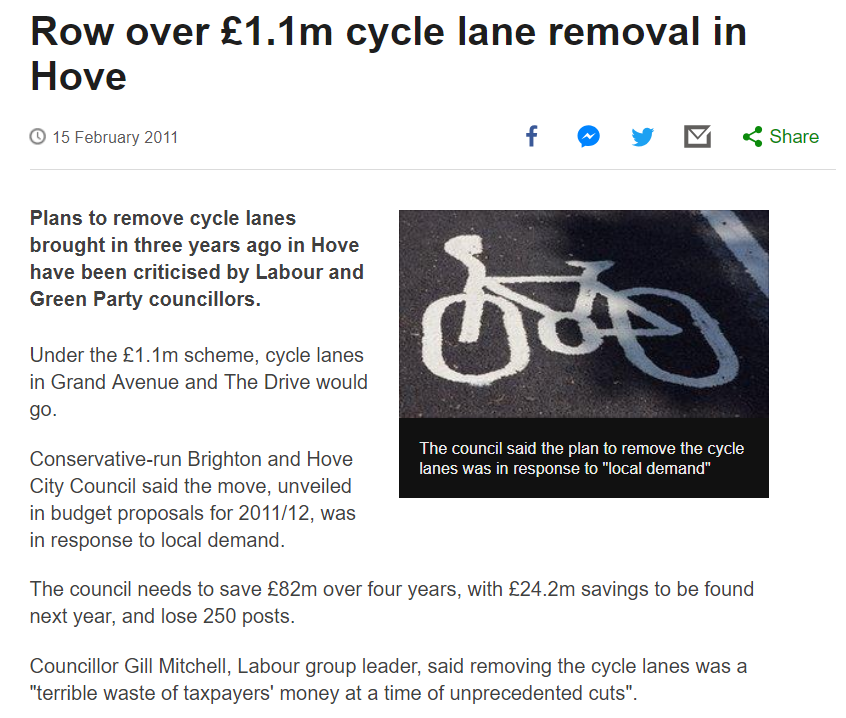 18 January 2019
11
What is cycling infrastructure?
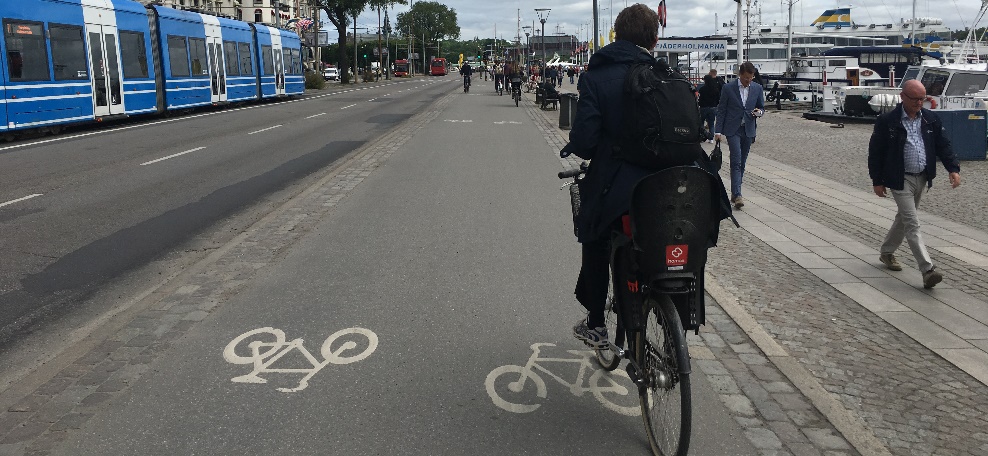 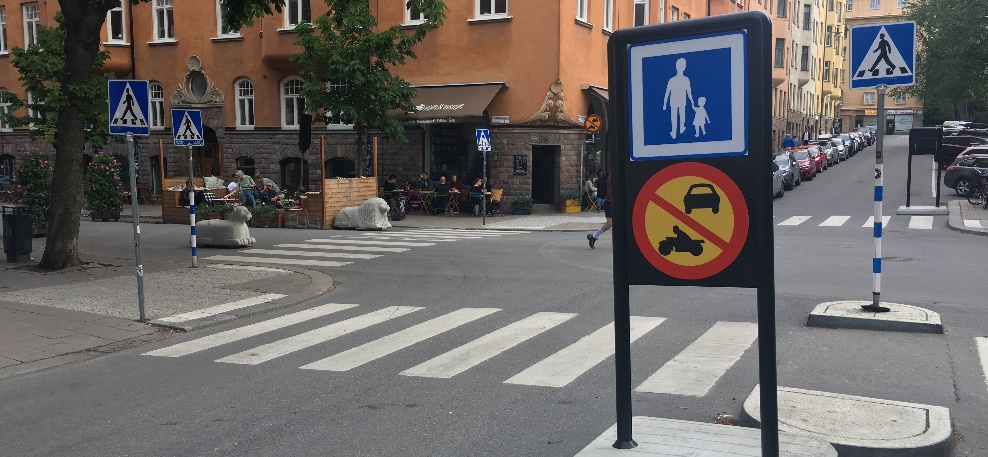 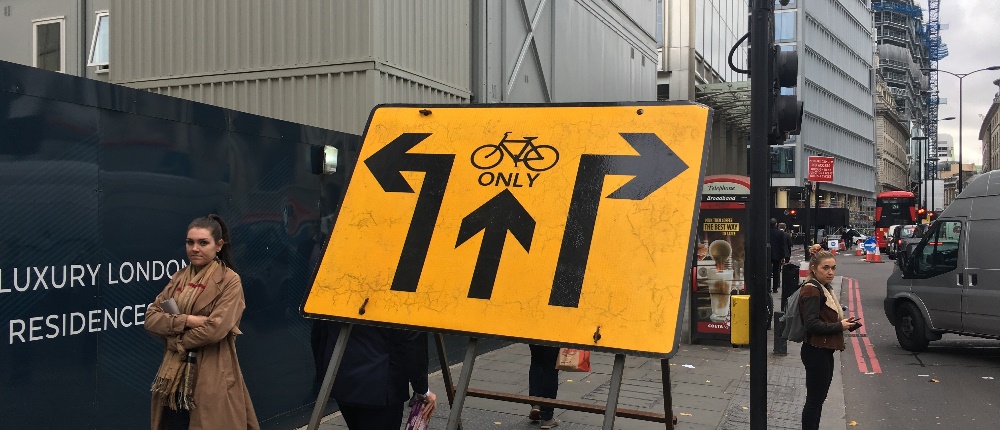 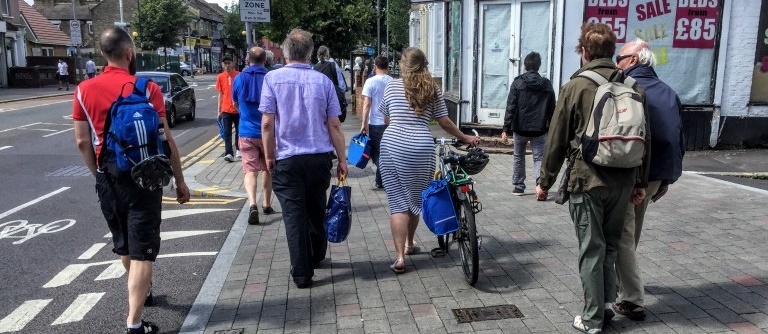 18 January 2019
12
Cycling is not just for cyclists
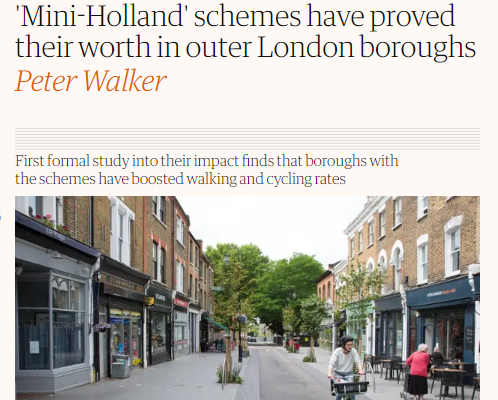 18 January 2019
13
Cycling is not just for cyclists
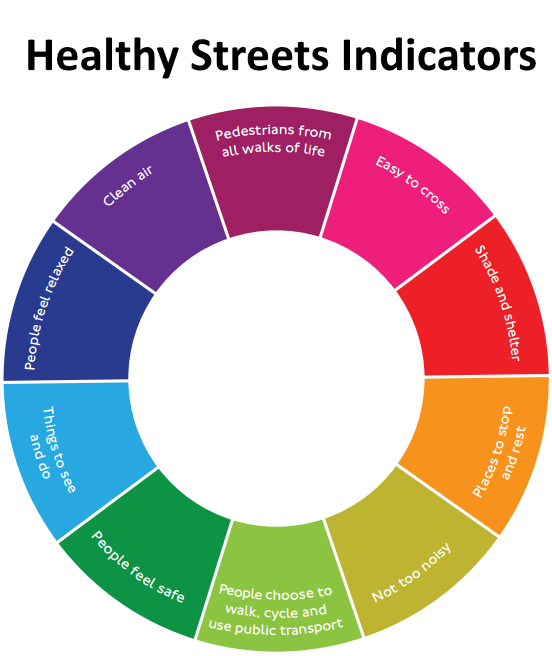 18 January 2019
14
What has this meant for our projects?
Increasing emphasis on scheme gains beyond cycling 
More robust baseline evidence required to support schemes
More sophisticated tools for analysing cycle infrastructure 
Design standards ever increasing
Increased public interest, demand and scrutiny
Mott MacDonald | Presentation
18 January 2019
15
What has this meant for our projects?
Local Walking and Cycle Investment Plans (LCWIP)
CYcle NEtwork Model for LondON  (Cynemon) 
Central London Coach Station (CLCS)
Olympic Cycle Masterplan
Worthing Seafront Investment Plan
Seven Dials Roundabout, Brighton
Mott MacDonald | Presentation
18 January 2019
16
Local Walking Cycle Investment Plans (LCWIP)
LCWIP = Local Cycling + Walking Investment Plan 
New Department for Transport (DfT) approach to encourage Local Authorities to have long-term walking and cycling plans 
Extensive data collection essential for creating basis of strategy and measures to achieve Complete Streets. 
3 x Key LCWIP tools: Propensity to Cycle (PCT), Walking Route Assessment Tool (WRAT) and Route Selection Tool (RST)
MM working with 5 x Local Authorities in development of LCWIPs
https://www.pct.bike/m/?r=liverpool-city-region
Mott MacDonald | Presentation
18 January 2019
17
Local Walking Cycle Investment Plans (LCWIP)
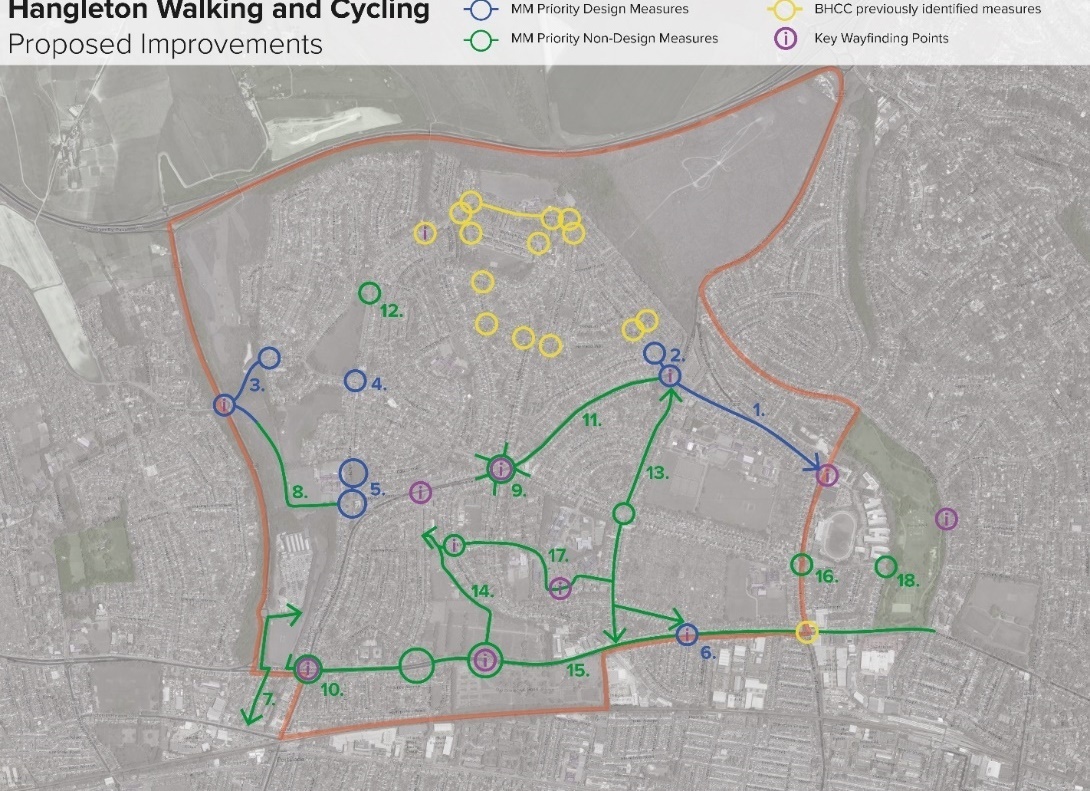 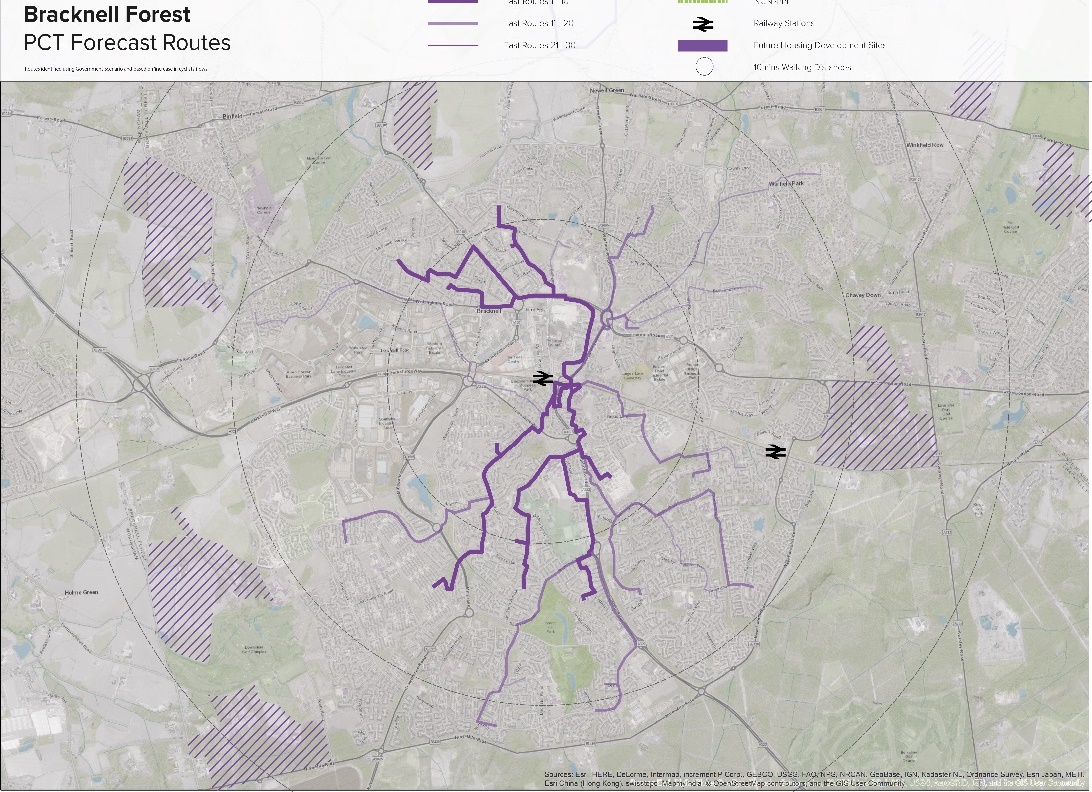 18 January 2019
18
Cynemon Cycle Model
‘Cycle Network Model for London’ (CYNEMON) is the new strategic cycle model developed by Transport for London which enables forecasting up until 2041 
Cynemon developed to estimate cycle flows, journey times and routings
MM appointed by LB Croydon to review the impacts of proposed segregated cycle infrastructure upon cycle trips and distribution of cycles flows
Cynemon outputs were used in tandem with MM’s VISSIM modelling to create full picture of modelling and future flows
Mott MacDonald | Presentation
18 January 2019
19
Cynemon Cycle Model
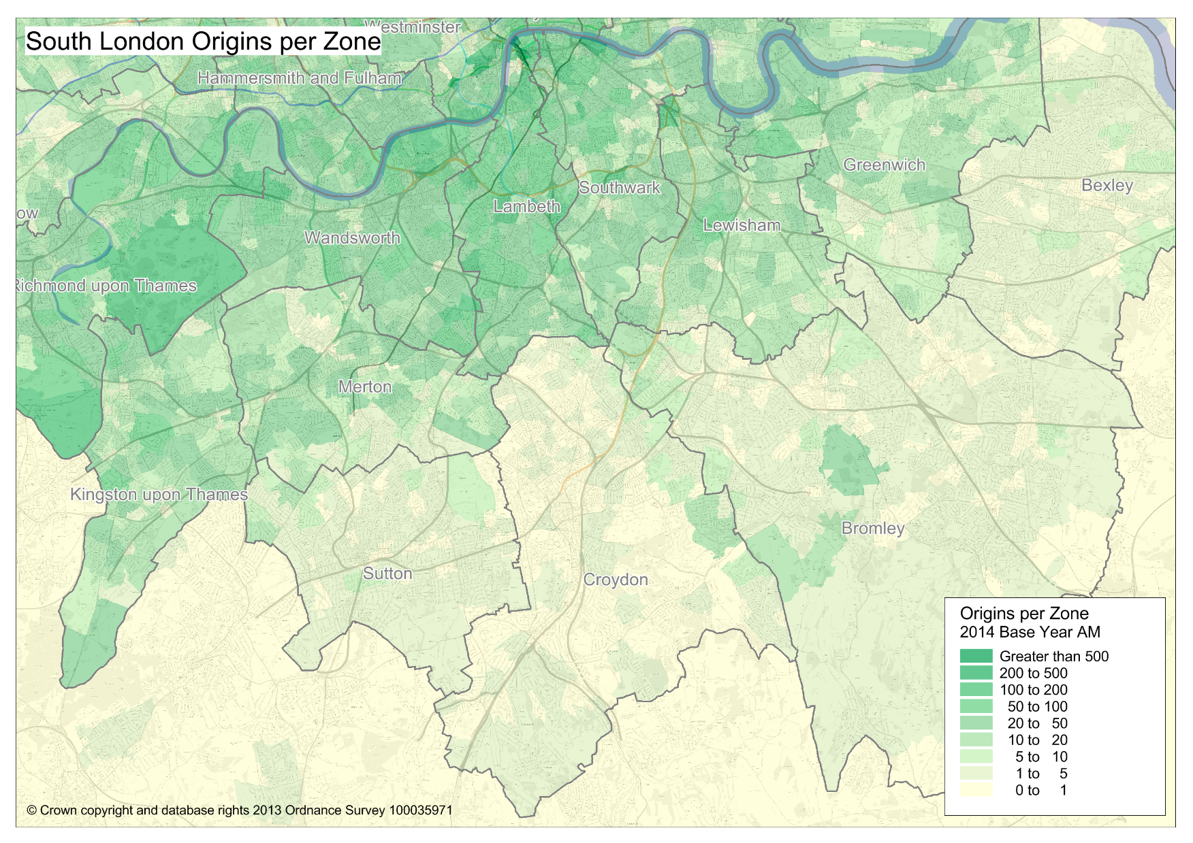 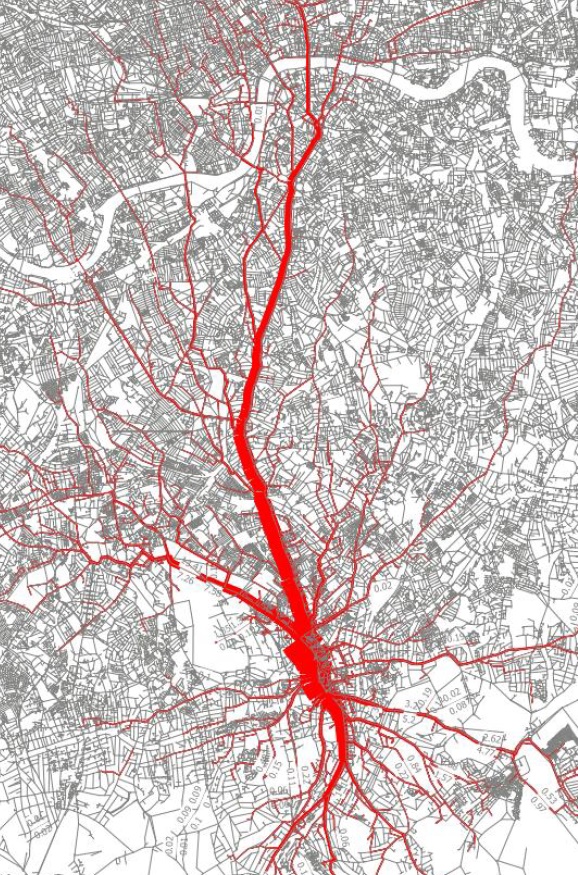 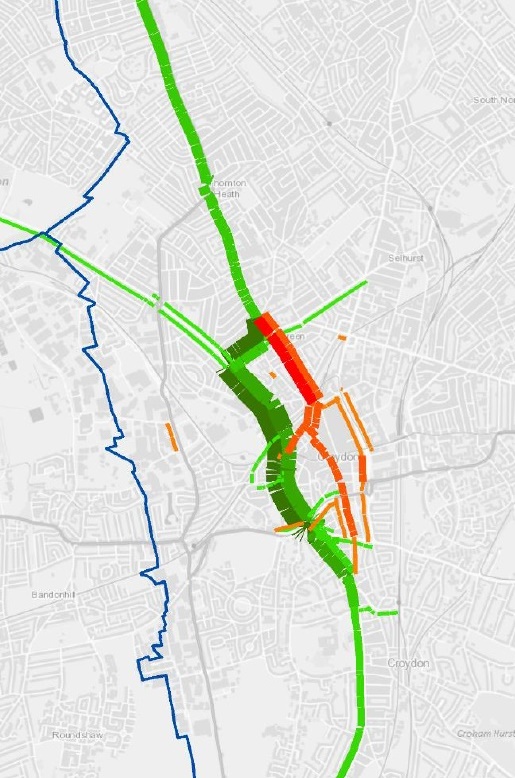 Mott MacDonald | Presentation
18 January 2019
20
Central Coach Station, London
Development Site was identified through design competition as best location for relocated coach station but arguably worst choice location for walking and cycling 
Mott MacDonald developed Urban Planning Strategy for relocation London’s central coach station
Complete Streets at core of Urban Planning Strategy for transforming streetscapes and long-term overhaul of area
Traffic Demand Management (TDM) was key aspect of strategy for promotion of Active Travel and encouraging users of the Coach Station to reconsider how they travel to the site
Mott MacDonald | Presentation
18 January 2019
21
Central Coach Station, London
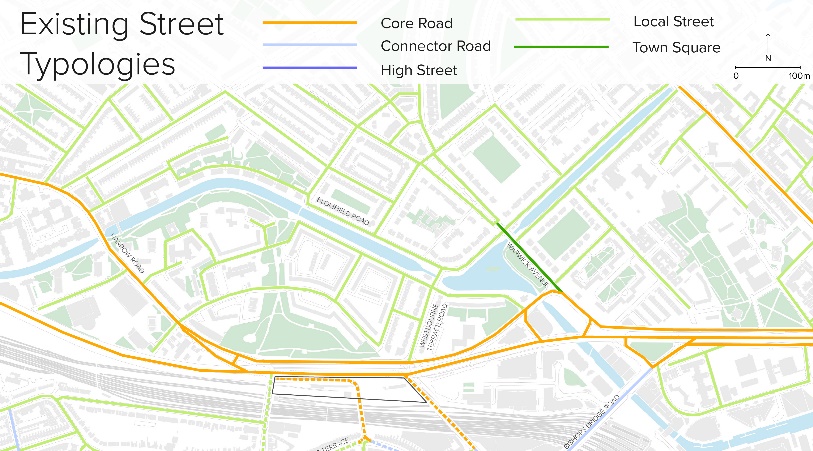 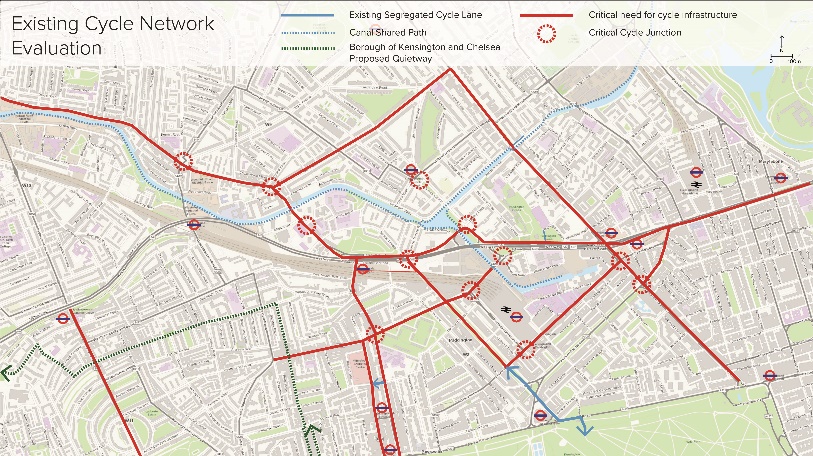 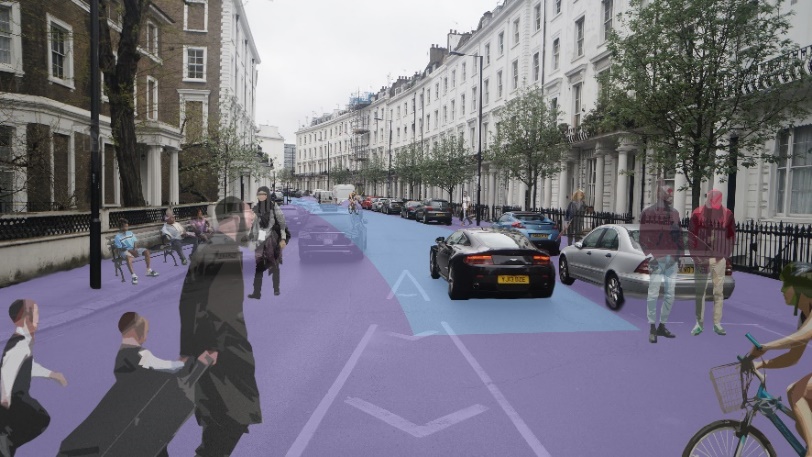 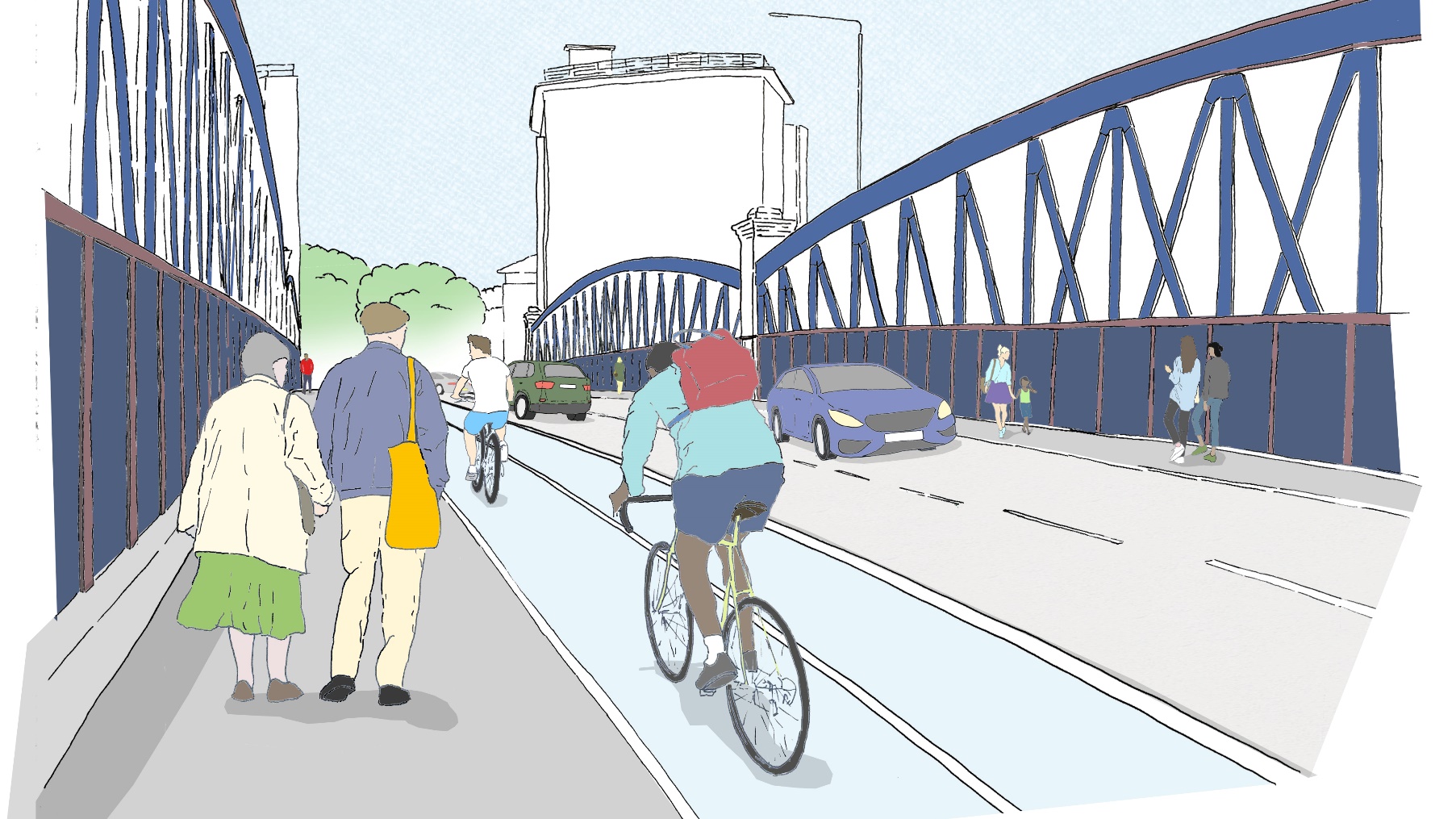 18 January 2019
22
Olympic Park Cycle Masterplan, London
Mott Macdonald asked to develop a Masterplan for downgrading the existing 4-lane highway arrangement to enable introduction of ‘Dutch Style’ cycle facilities  
Key design features: cycle superhighway facilities throughout the Olympic Park, significantly improved pedestrian facilities and public realm quality.
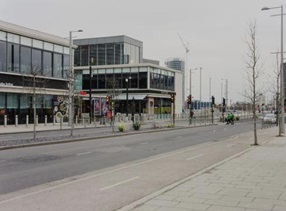 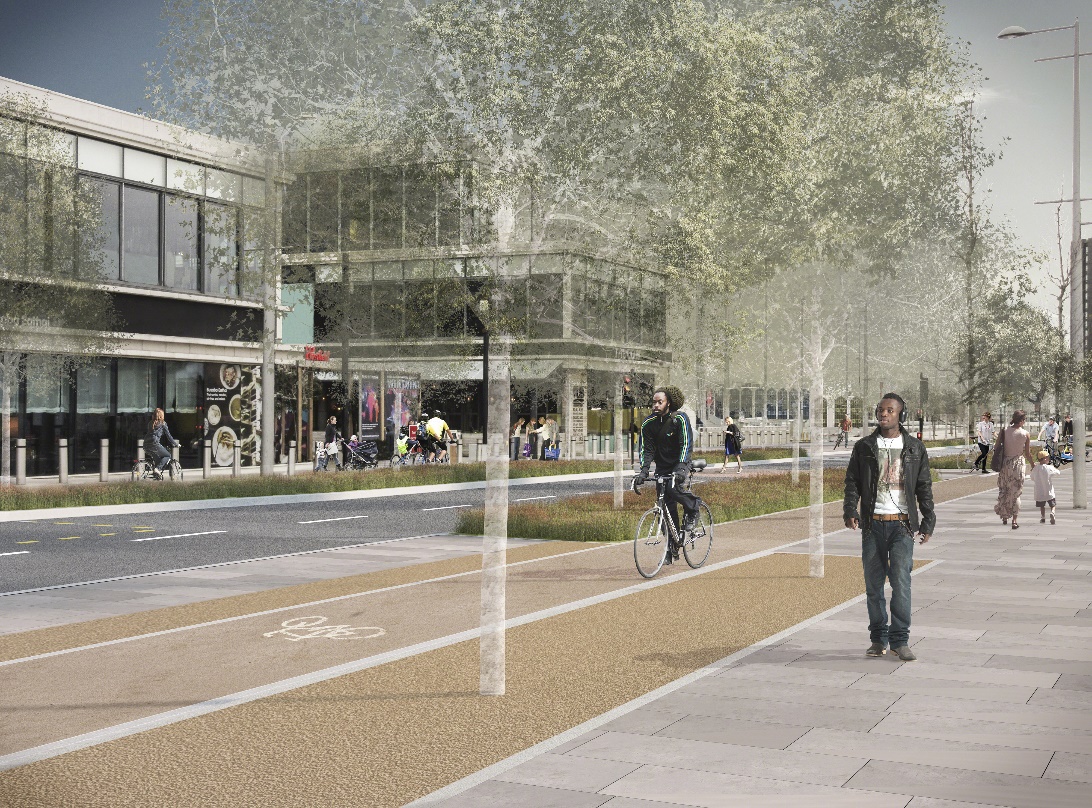 Mott MacDonald | Presentation
18 January 2019
23
Worthing Seafront Investment Plan
Undertook significant amount of walking and cycling analysis to inform Seafront Investment Plan 
Worked closely with local authority and stakeholders to discuss Worthing’s future
Key focus of plan was reconnecting the town centre, train station and Worthing Promenade
Major public realm improvements for the seafront proposed
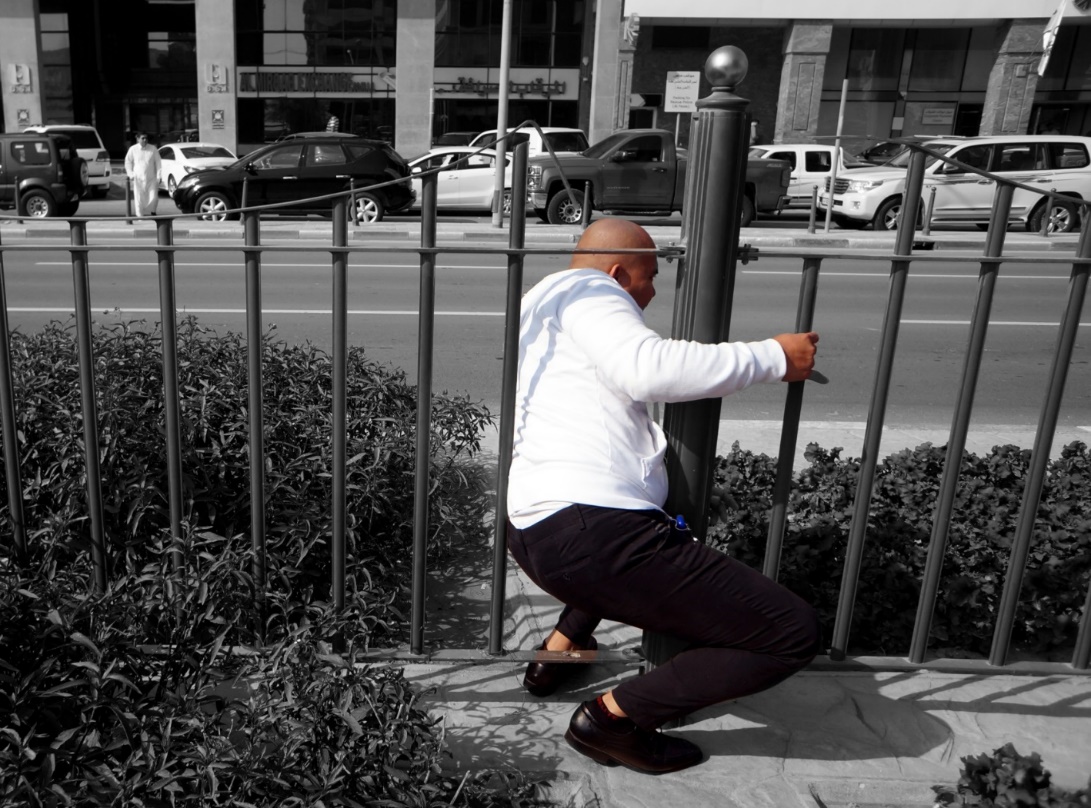 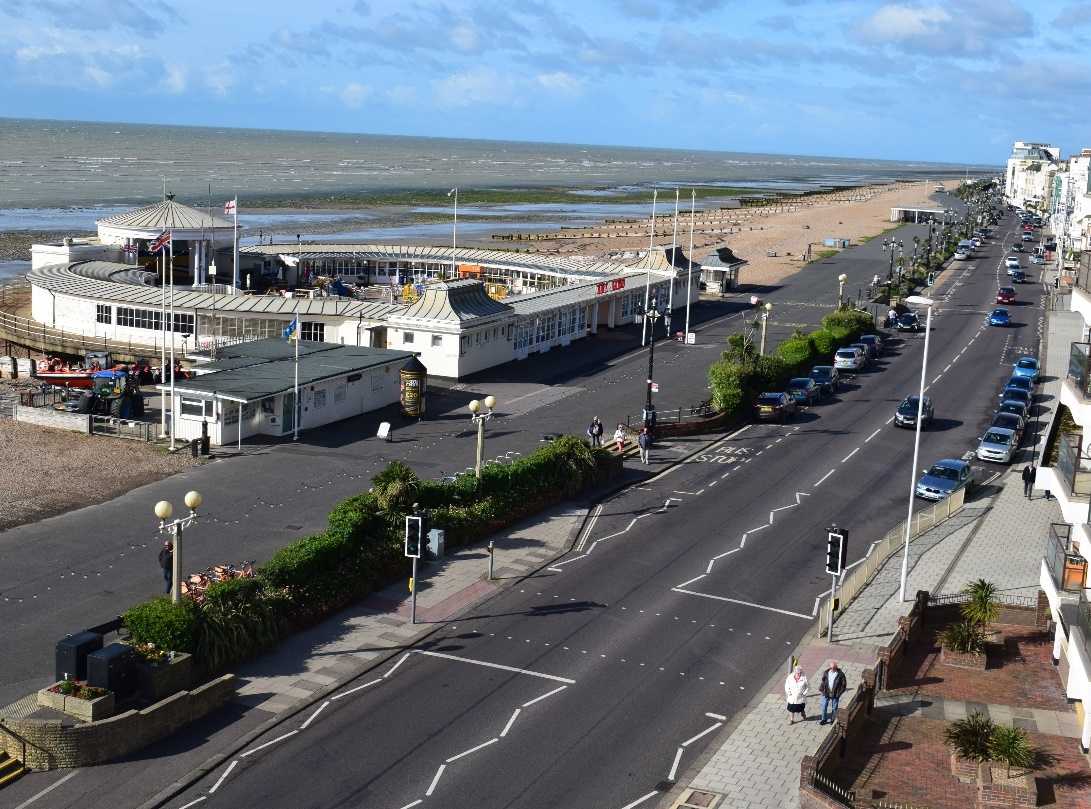 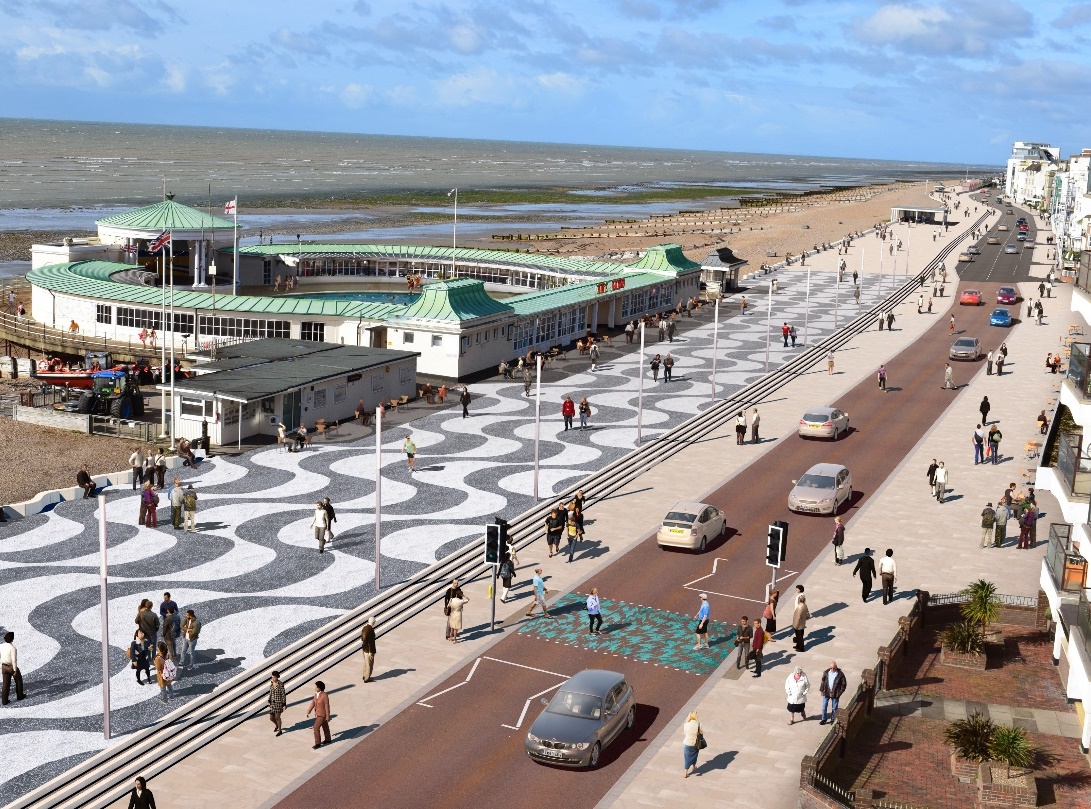 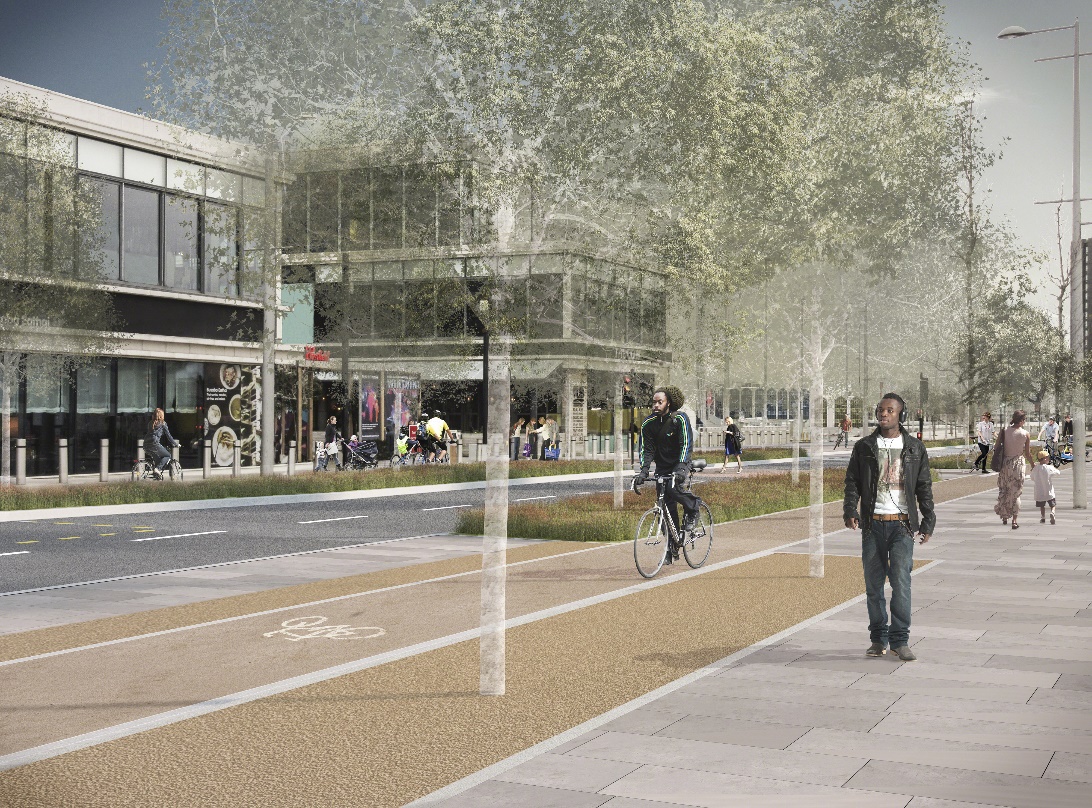 Mott MacDonald | Presentation
18 January 2019
24
Seven Dials, Brighton
Historically, Seven Dials = city’s top collision hotspot with a majority of collisions involving pedestrians and cyclists. 
Address key collisions points for pedestrians and cycles 
Provide an accessible streetscape with focus on de-cluttering
Completely permeable junction 
Reinstate the junction as a public space for local communities
Mott MacDonald | Presentation
18 January 2019
25
Seven Dials, Brighton
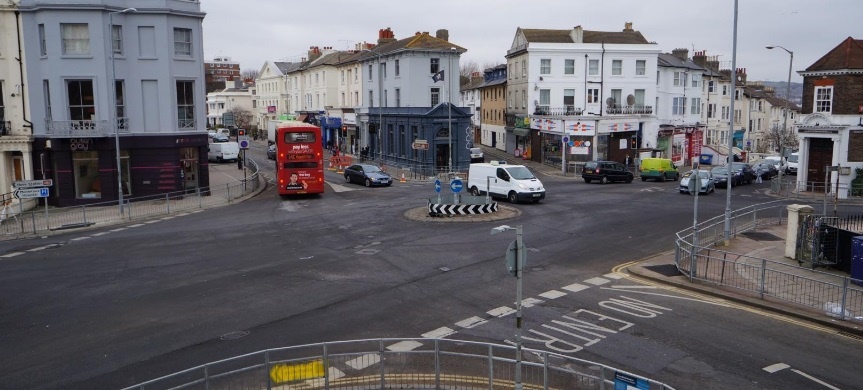 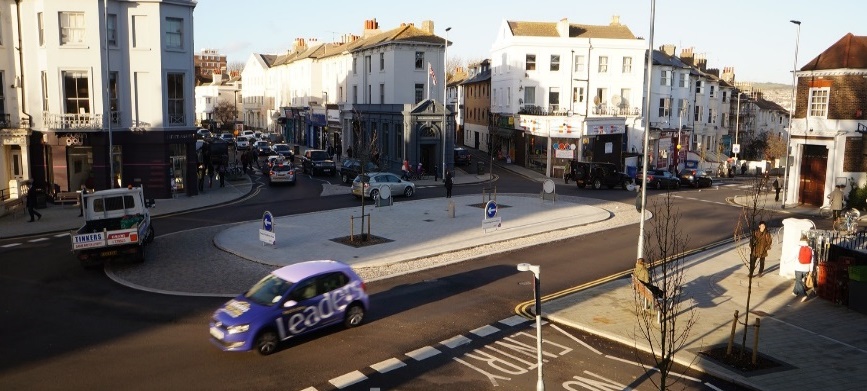 Mott MacDonald | Presentation
18 January 2019
26
Brighton and Hove City Council – Various Schemes
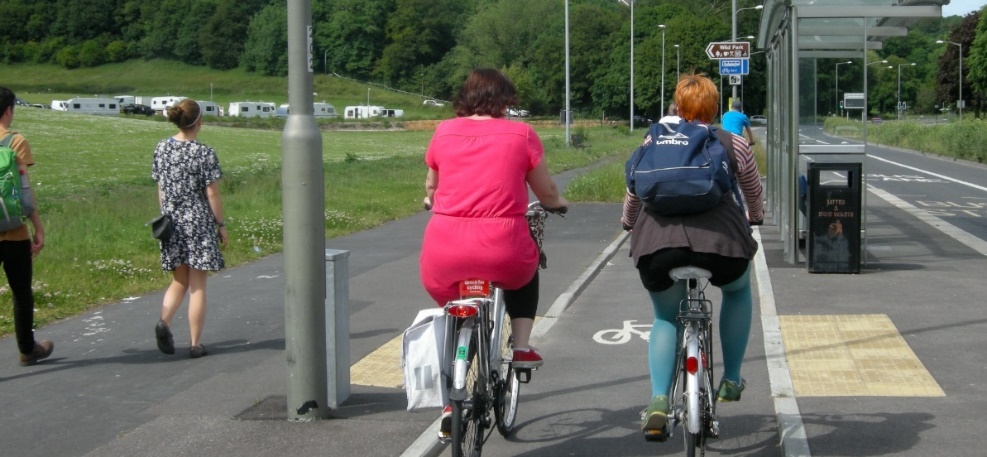 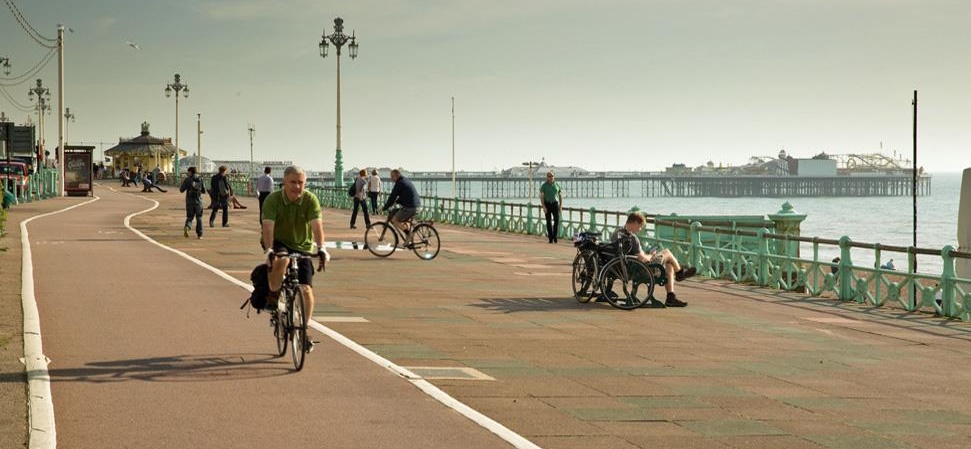 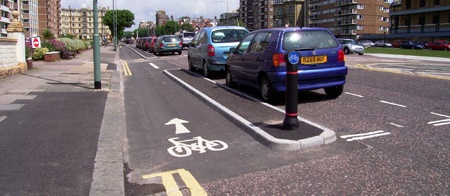 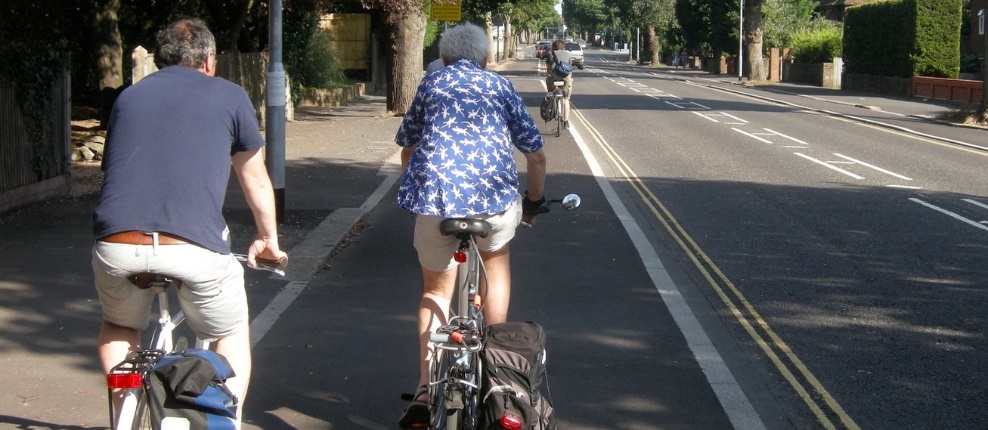 18 January 2019
27
The time line of the last 2 decades
A 20 year journey of refinement
Mayor ‘Ken Livingston’
Client Modal Group (Each allocated funding  - result schemes overriding one another) Creation of Local Implementation Plans
Mott MacDonald | Presentation
18 January 2019
28
Policy and Planning Guidance from London
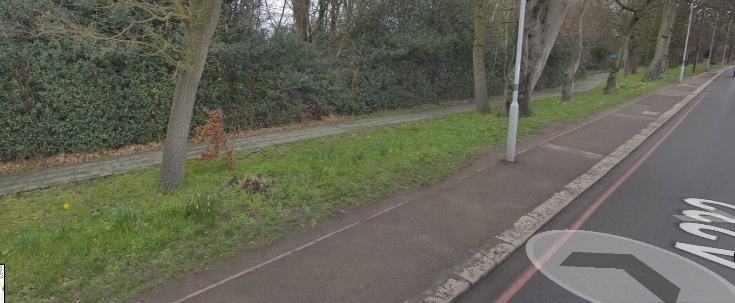 A journey through time
During the 1990’s cycling aimed to build on a series of corridors known as the London Cycling network (LCN). What materialised:
The easier segments of the network were implemented (through parks, quieter streets)
The introduction of Toucan crossing to assist crossing difficult traffic dominated arteries
Some progressive authorities, such as the LB Camden and TfL pushed forward to meet the challenge (Cycle mode share when GLA/ TfL created was  1% of all movements in 2000)
…but many locations were proving difficult to develop.
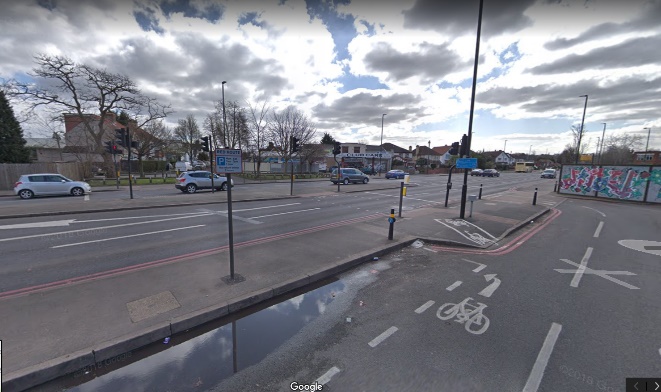 A232 Nonsuch Park, Sutton
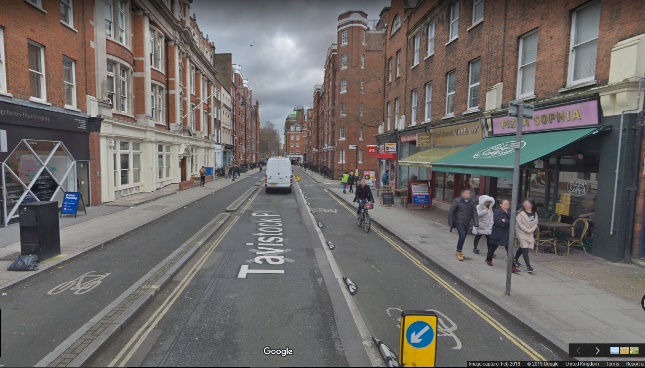 A217 St Dunstans’s Hill, North Cheam
Tavistock Street, Camden
Mott MacDonald | Presentation
18 January 2019
29
Policy and Planning Guidance from London
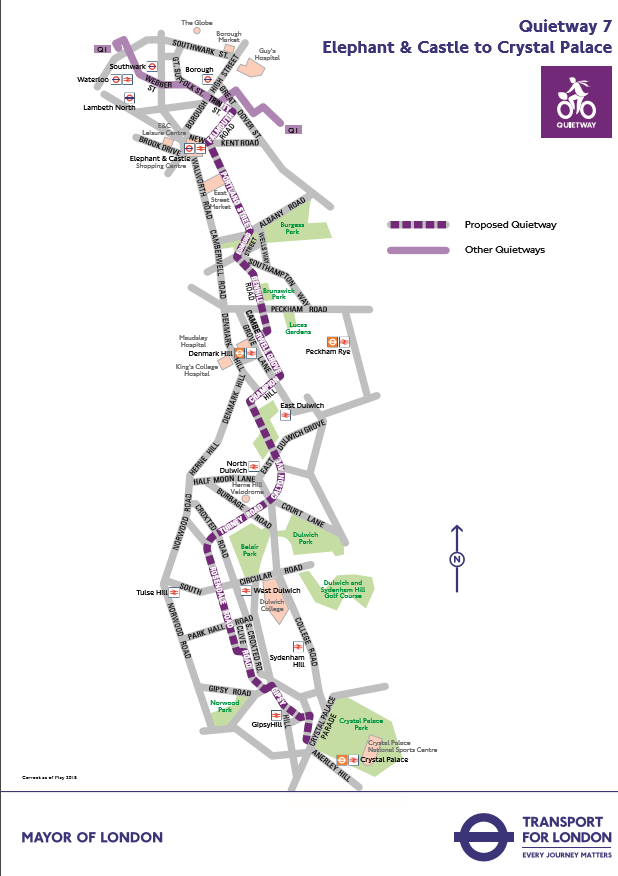 CSHR11
The progressive picture – what cycling has offered
London’s population is expanding at approximately 100,000 people per annum (equal to 2 buses/ day)
Research at TfL showed people only change transport mode when key life events occur (birth of children/ economic changes/ change of employment etc.) 
By people shift to cycling, creates gaps in a saturated public transport network (e.g. rail and buses). A meaningful benefit for an enhanced integrated transport system
Current ‘Healthy Streets’ Policy has enhanced previous administrations ambitions through encouraging attitudes and providing safer cycling infrastructure (e.g. CSHR2 upgrade) (TfL reviewed and demonstrated  reduced costs to NHS and included in Business Cases)
Creation of superhighways was a 3-arm strategy: 12 spoke wheel: collectors/ distributors/ 2 Superhighways to manage high volume central London demand and Quietway's to distribute to/ from these
Creation of Cycle Hire scheme
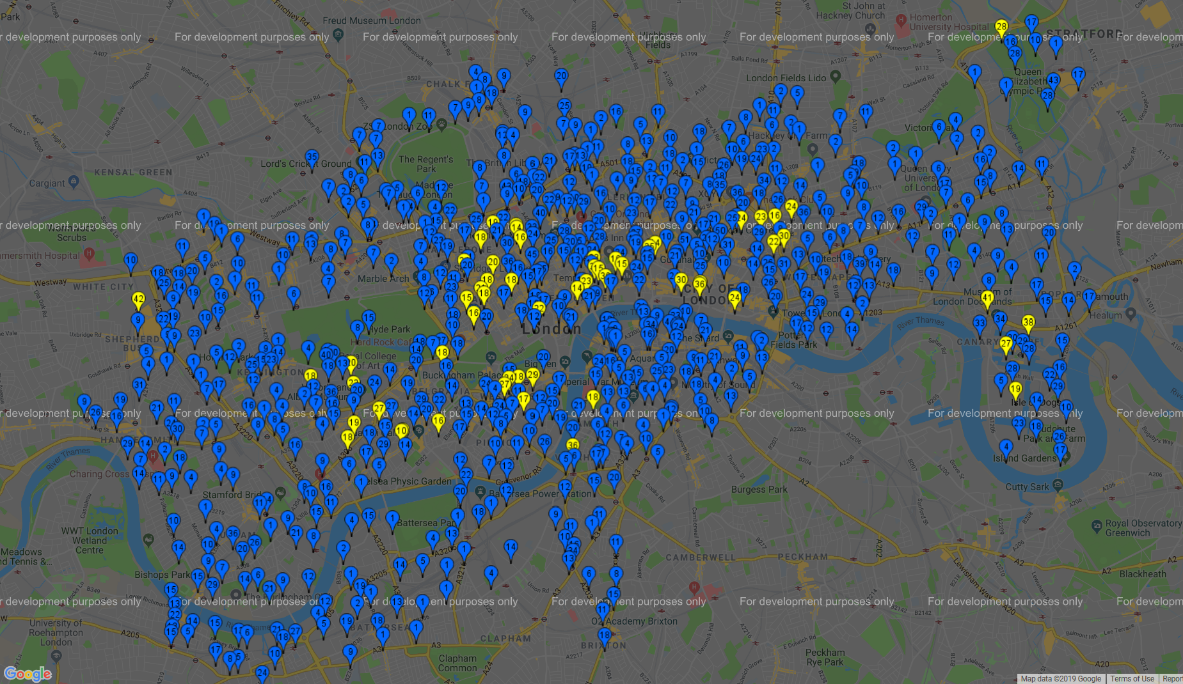 CSHR2
EWSCH
Central London
CSHR9 (tbc)
CSHR3
NSCS
CSHR4 (2019)
CSHR8
CSHR5
CSHR7
Mott MacDonald | Presentation
18 January 2019
30
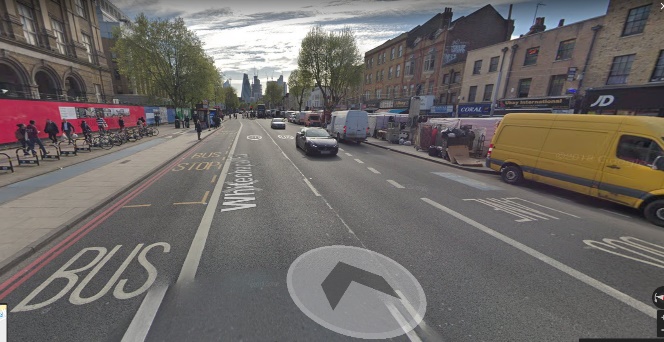 The Superhighways
What the Cycle superhighways introduced
A statement of intent
CSHR2 introduced onto the A11 corridor (urban arteries pre-disposed to traffic, retail, commercial, buses had significant road spaced turned over to cycling)
CSHR2, 3, 7, & 8, were the first: demonstrated a patronage increase of 30% to 300% increase (FYRR). Due to the provision of infrastructure, cyclists willing to migrate up to 800m off their route 
White males were the dominant users, but demographic through enhanced facilities is seeing an increase of women and ethnic groups
Evidence shows for every 1oC, cycle population changed by 2% (neutral months April and Oct). As a result spring summertime traffic signal timing plans started to be introduced
10.5M cycle hires in 2016/17
Corridor upgrades started to be introduced (e.g. CSHR2 and 7). Focus on East London corridors where the growth in housing and opportunity areas has occurred
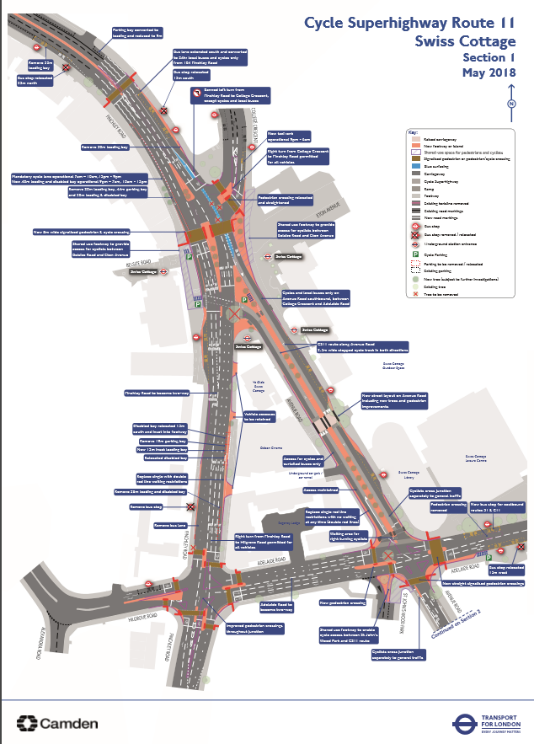 CSHR2 A11 Whitechapel Road
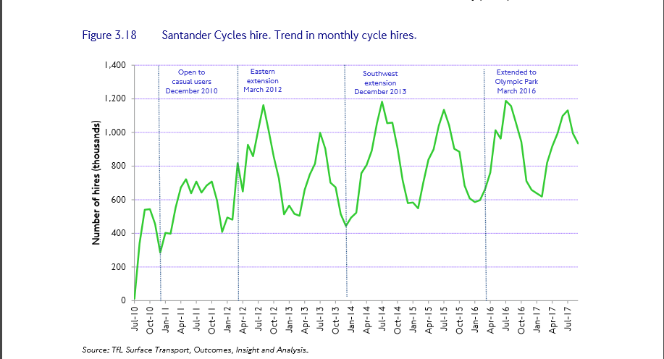 Cycle hire patronage
CSHR11 Consultation 2018
Mott MacDonald | Presentation
18 January 2019
31
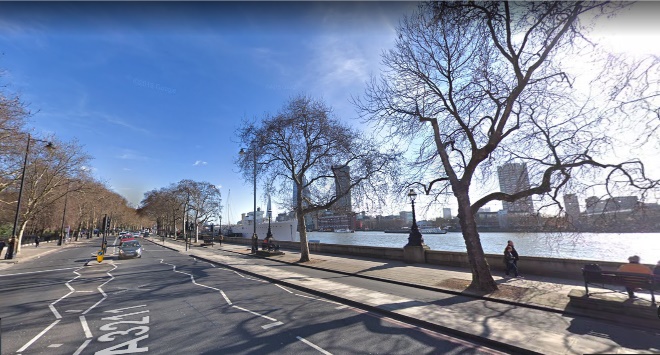 EWCSH and NSCS
The journey continues – Now for the high volume corridors
2012 to 2016 Mayoral Term flagship projects
Spearheaded growth to London mode share of 4% target
Holland and Denmark consulted on approach to high volume cycling (their attitude  - conversational cycling e.g. 4 cyclists abreast)
Target for EWCSH was 5m, but 4m the usual track provision (cycle working envelope 1m due to uneven surfaces/ drainage gullies and cyclists not travelling in a straight line) https://www.youtube.com/watch?v=Thyy2-J-BFw
Development of balanced traffic signal scoot network including creation of pedestrian and cycle scoot
Forecast of 3,500/ cycles hour at busiest at Parliament Sq: Reality realised on opening year
Tower Hill to Parliament Sq the central London strategic corridor along with the Inner Ring Road – Accepted that eastbound traffic lane reduced from 2 to a single lane
Introduction of floating bus stops
EWCSH Victoria Embankment
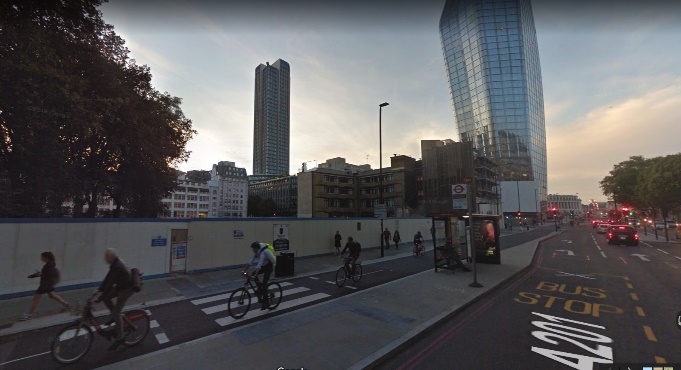 NSCS Blackfriars Road & Farringdon Road
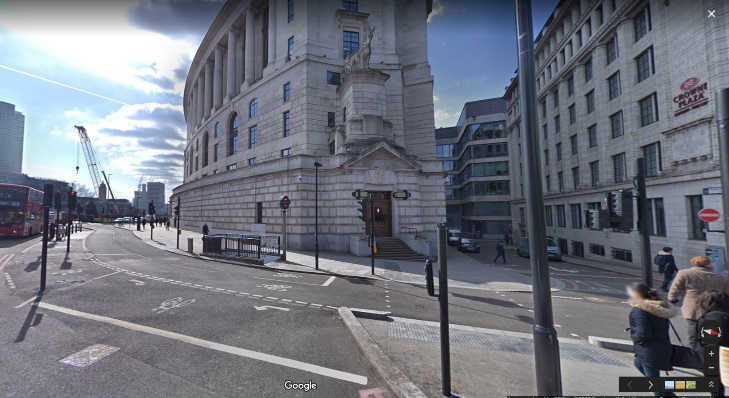 Mott MacDonald | Presentation
18 January 2019
32
NSCS Farringdon Road
East – West Cycle Superhighway
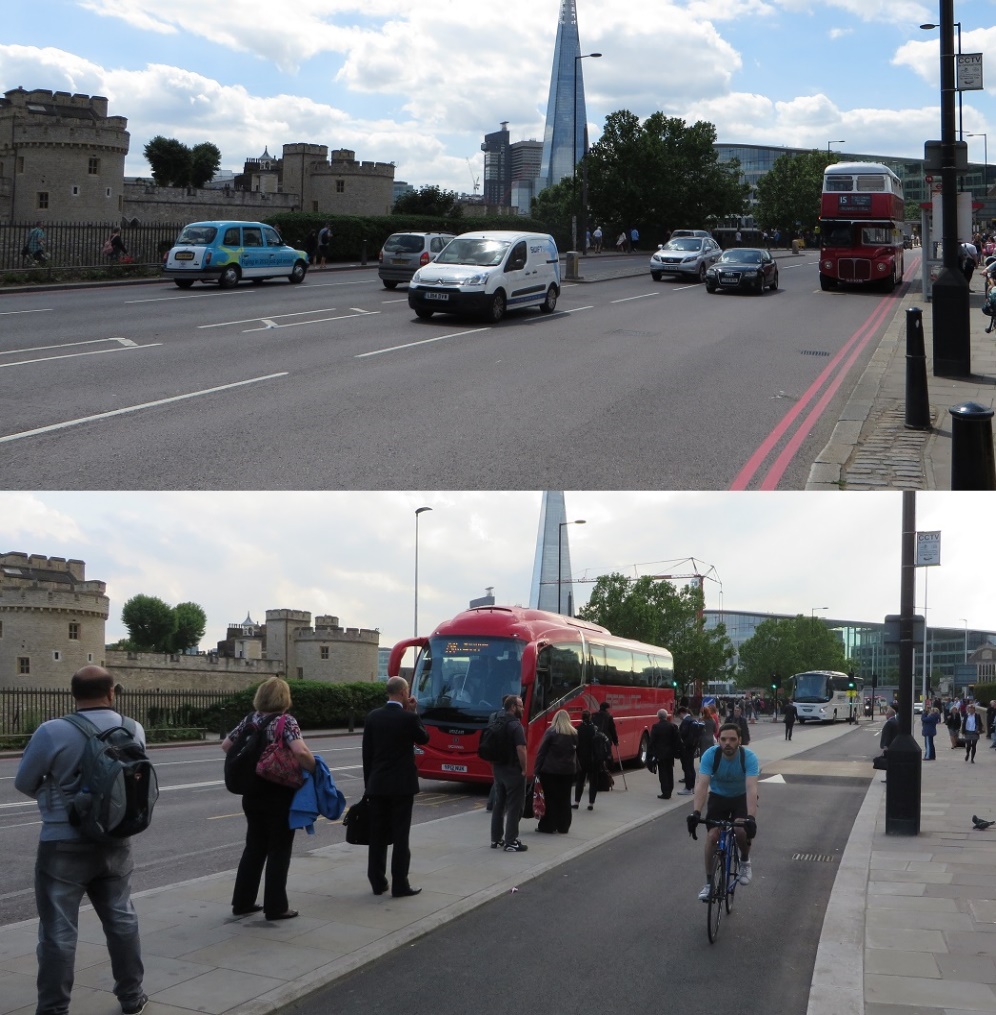 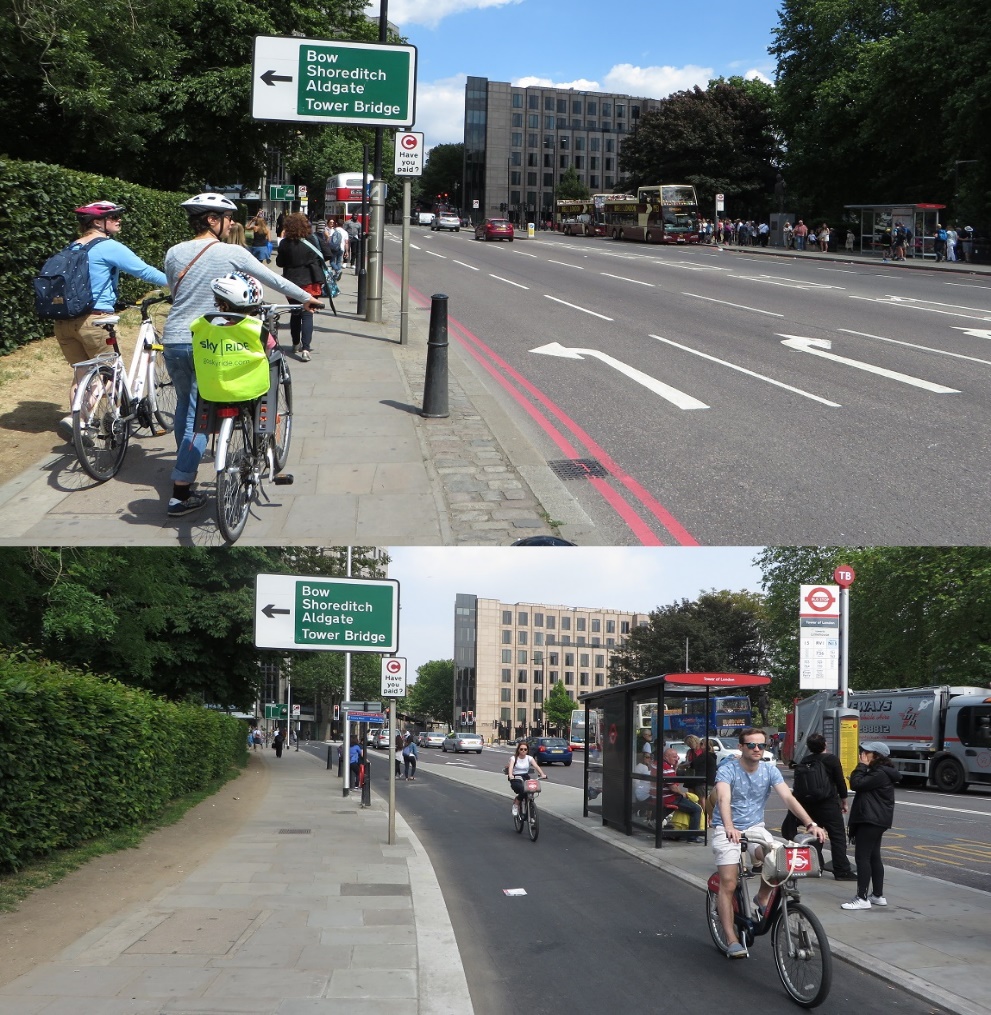 18 January 2019
33
East – West Cycle Superhighway
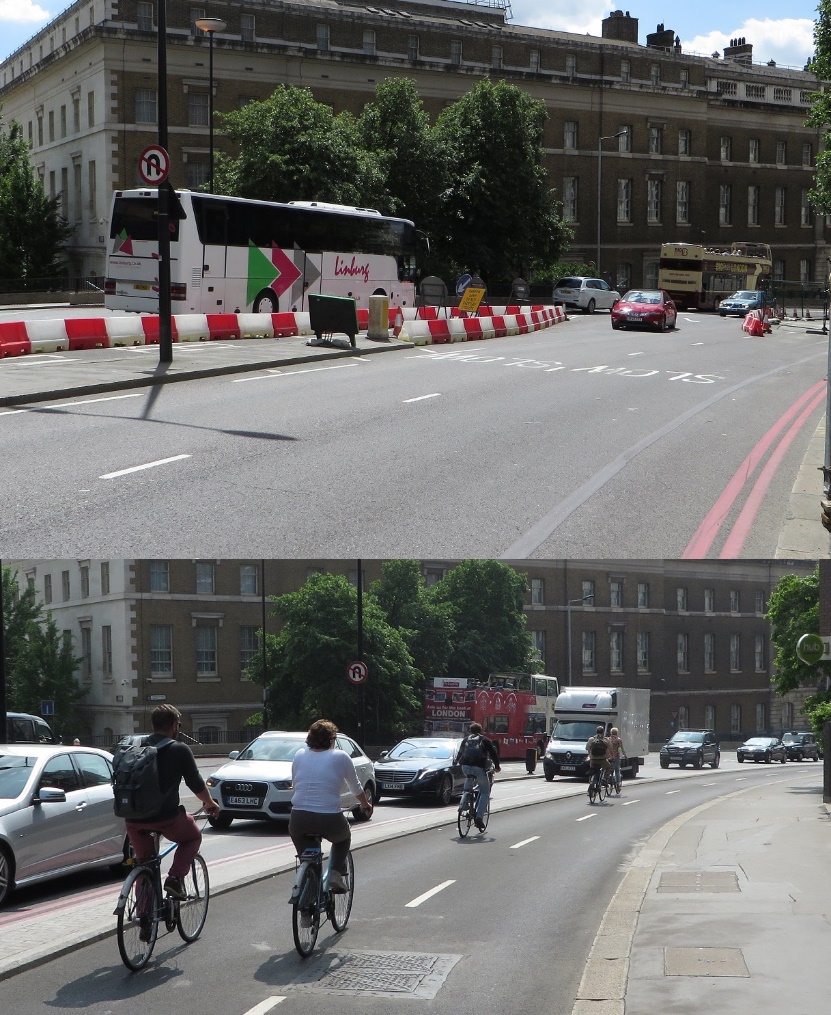 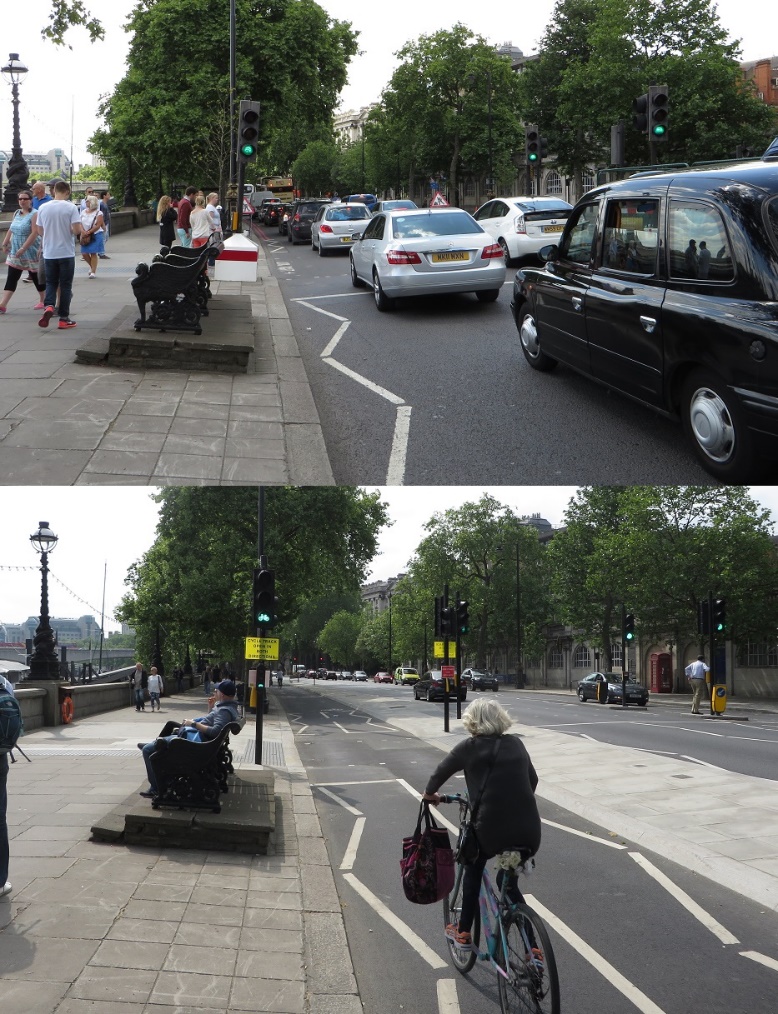 North - South Cycle Superhighway
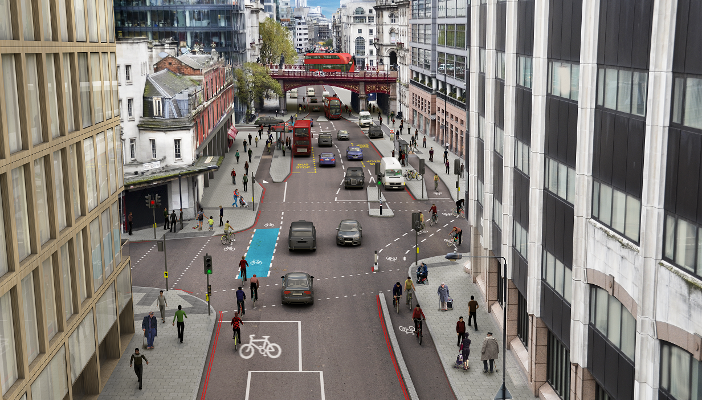 North - South Cycle Superhighway
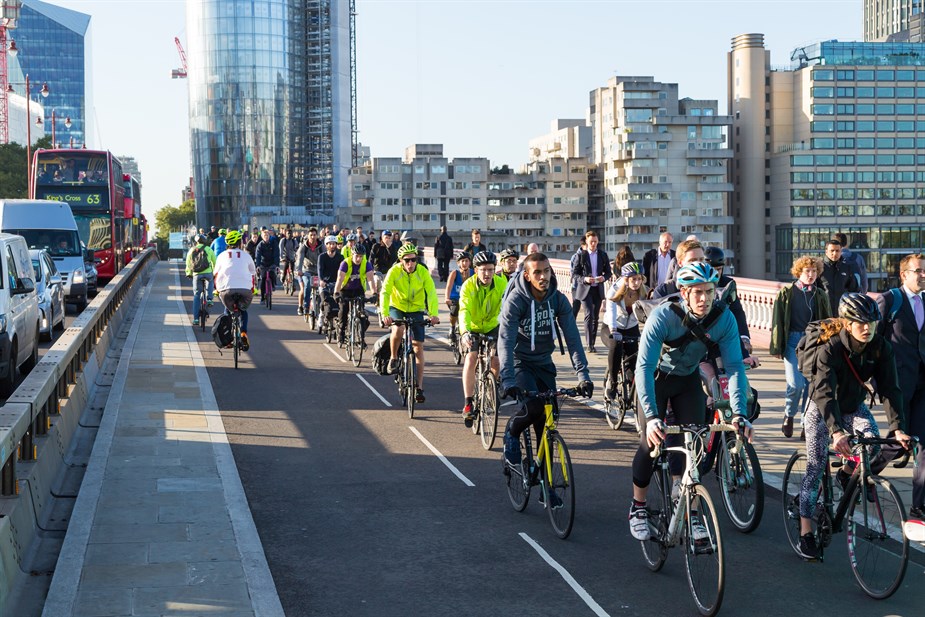 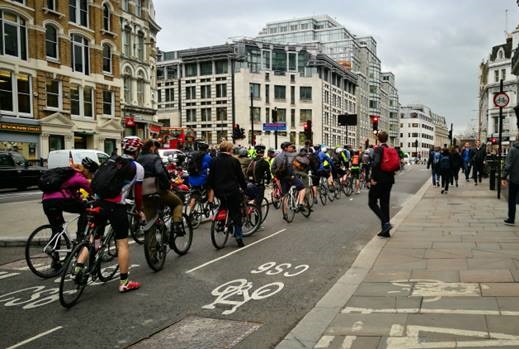 18 January 2019
36
The Outcomes
From analysis and post implementation study
Cycle trips stages in London, 730,000/ day in 2016 (2% of all movements) (+8.8% from 2015/16 compared to an average growth of 4.3%/ annum)
For context: Total London daily trips 27.1 Million trips/ day (+1.1%)
Vissim micro-simulation modelling platform enhanced due to genuine cycle-cycle and cycle-vehicle behaviours calibrated – developed for consultation and operations)
Central and Inner London own a much higher cycle volume
With increased patronage has brought a focus to cycle fatalities ( trend of 12-15/annum) with a disproportionate  occurrence involving HGVs
Behaviours at cycle traffic signal control – good. Queues of 2-abreast of 20-30 cyclists, with little encroachment into opposing steam. Surveyed reason: Infrastructure for the cyclists exists!
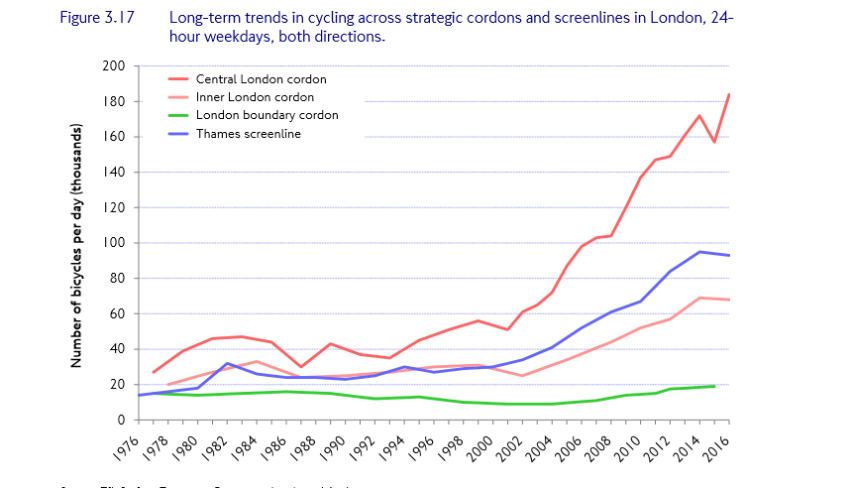 Extract from Travel in London Report 10 (2017)
Mott MacDonald | Presentation
18 January 2019
37
What could this bring for Douglas and the Isle of Man
The EWCSH Video: The whole route experience : https://www.youtube.com/watch?v=Wvw6zks0Tvk
Mott MacDonald | Presentation
18 January 2019
38
Douglas Promenade
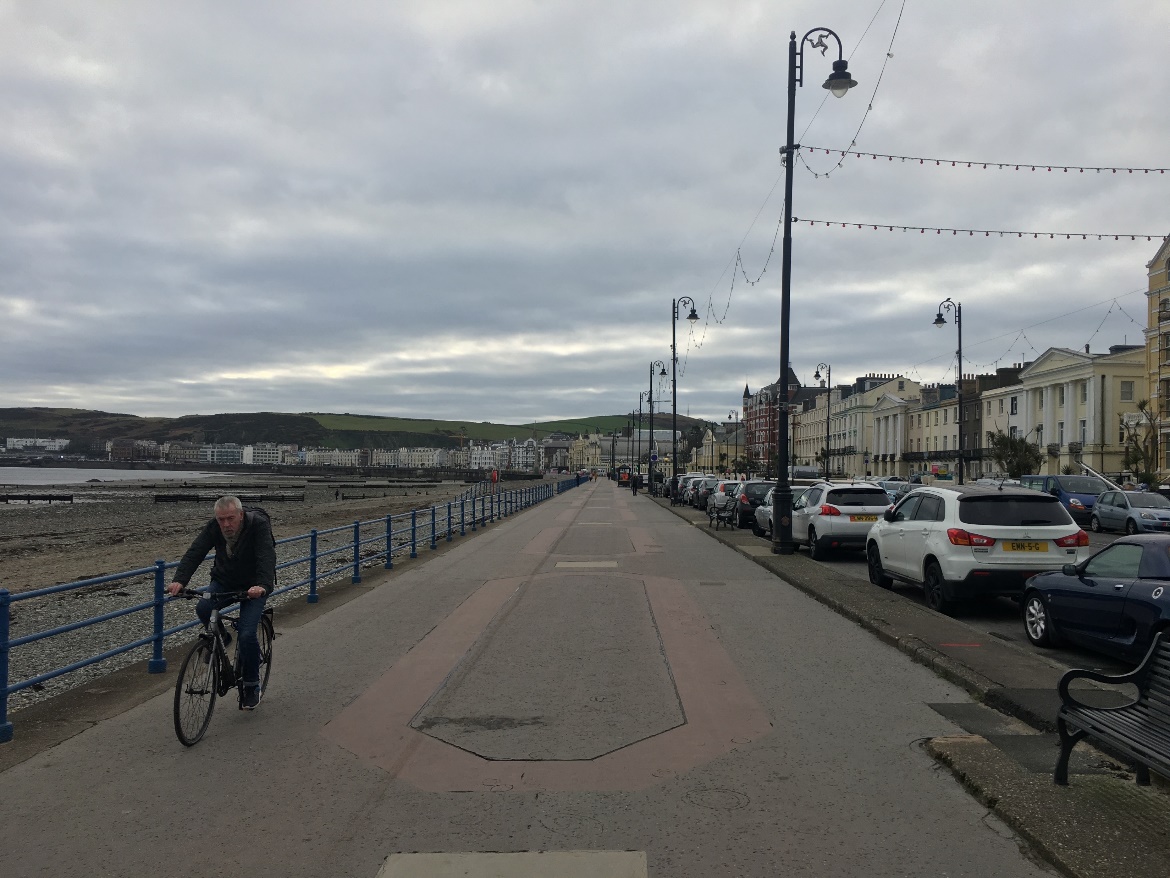 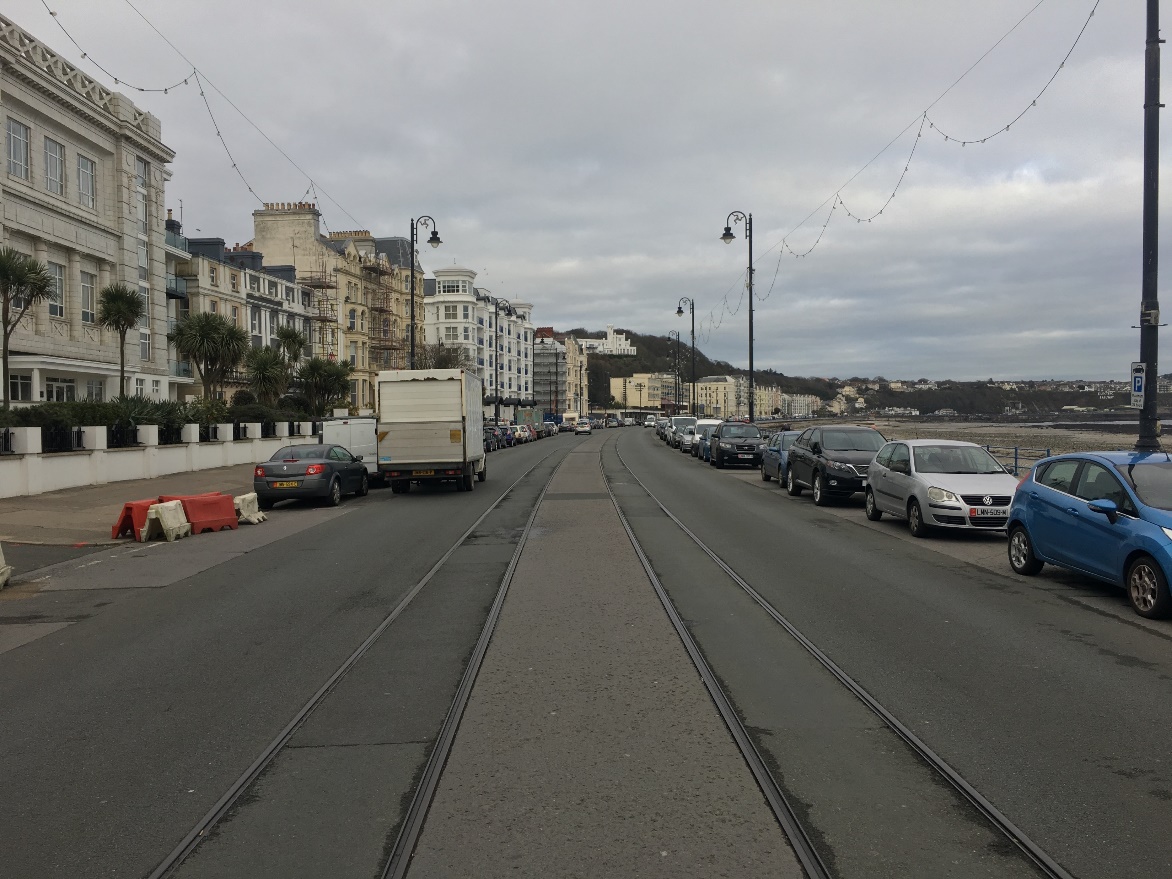 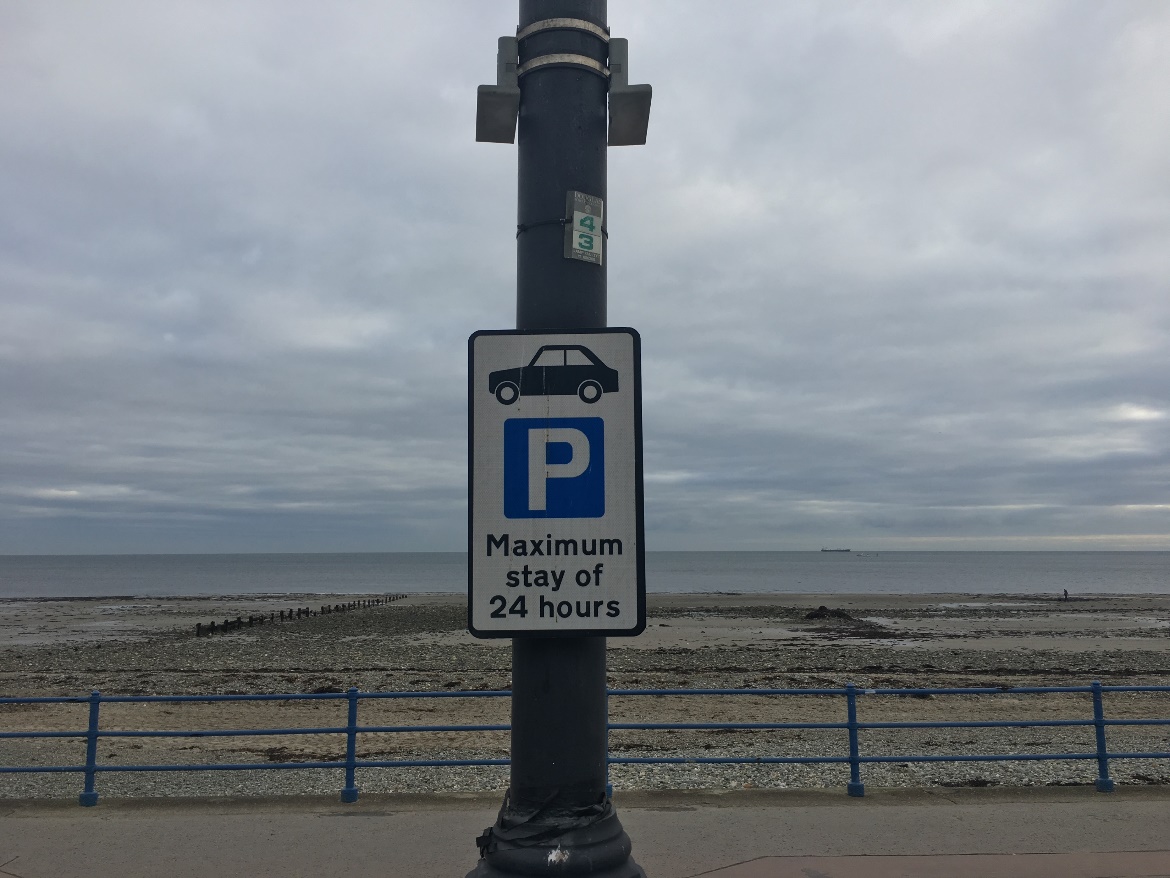 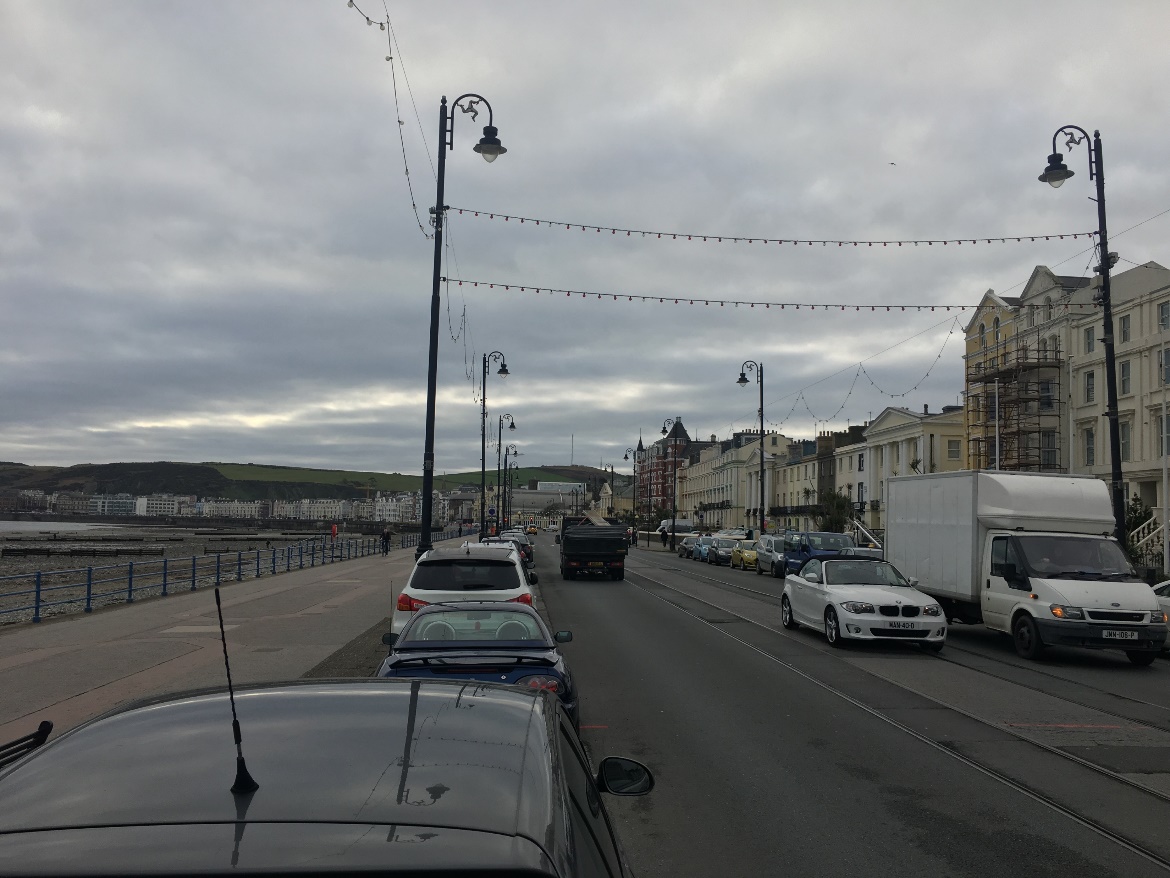 Mott MacDonald | Presentation
18 January 2019
39
Mott MacDonald | Presentation
18 January 2019
40